Apresentando o Windows Server 2008 R2
Visão Geral
[Speaker Notes: Título: Windows Server 2008 R2
 
Esta apresentação oferece aos responsáveis pela tomada de decisões técnicas uma visão geral dos novos recursos do Microsoft Windows Server 2008 R2.]
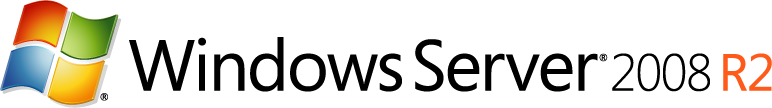 Áreas de Investimento em Tecnologia
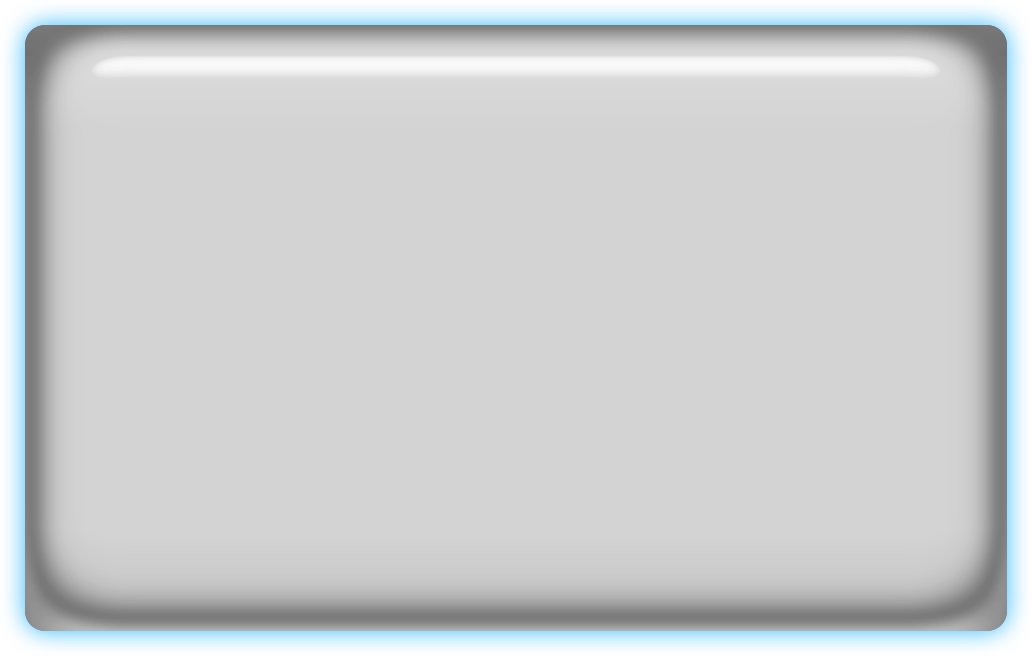 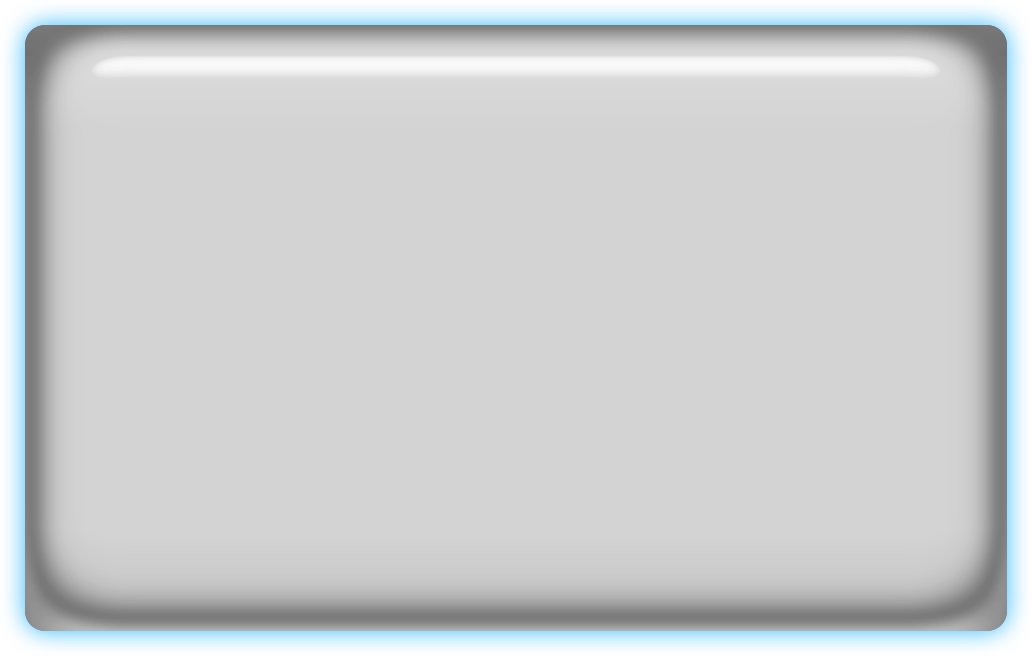 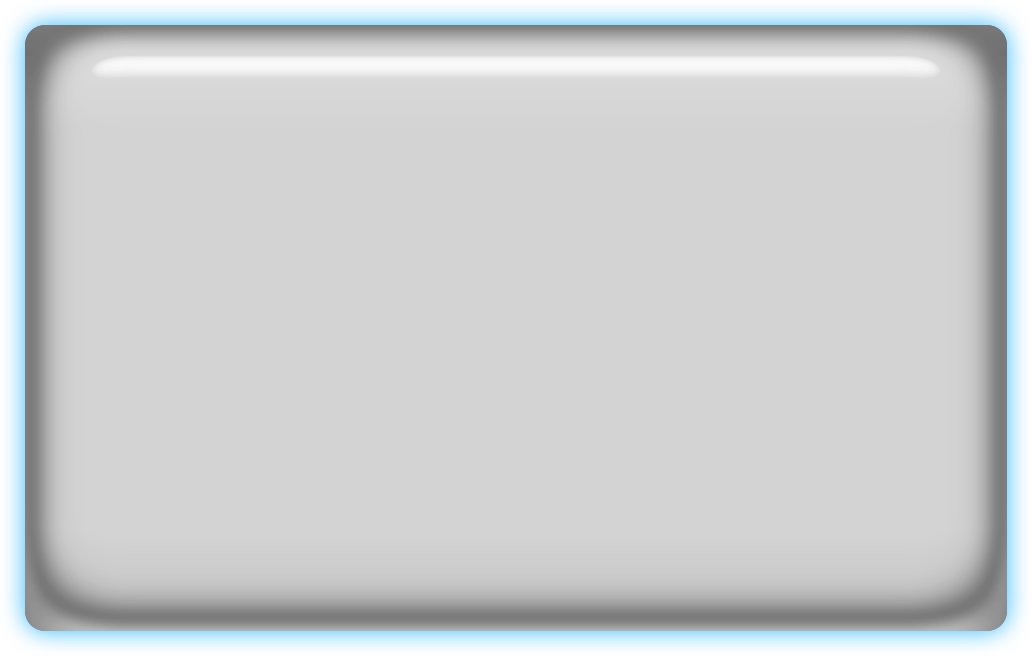 Virtualização
Gerenciamento
Web
Gerenciamento de Energia

PowerShell 2.0

AD Administrative Center (Centro Administrativo do AD)

Analisador de Práticas Recomendadas
Hyper-V com Live Migration

Armazenamento de Máquinas Virtuais com Inclusão/Remoção a Quente

Serviços de Área de Trabalho Remota
IIS 7.5

ASP .NET no Server Core

Gerenciamento Web

Publicação Web
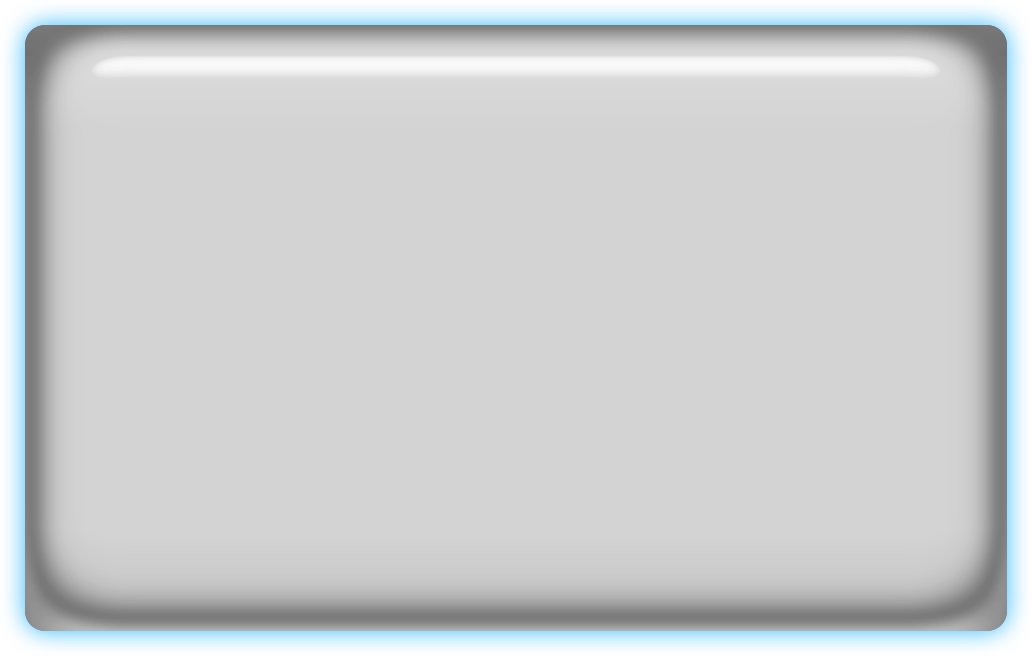 Base Sólida para Cargas de Trabalho Corporativas
Escalabilidade e Confiabilidade
Melhor com o Windows 7
Suporte a Núcleo >64
Componentização
DirectAccess ™
BranchCache ™
Diretivas de Grupo Aperfeiçoadas 
Conexões de Aplicação e Área de Trabalho Remotas
[Speaker Notes: O Windows® Server® 2008 R2 foi construído com base no Windows Server 2008.
Trata-se de uma versão incremental do Windows Server 2008 – e é apenas a segunda vez que as versões Windows Client e Server são lançadas simultaneamente (a primeira vez foi com o Windows 2000 Server®). O Windows 7 está disponível nas versões de 32 e de 64 bits, mas o R2 é o primeiro a ser lançado apenas na versão de 64 bits.

Além do enfoque no desenvolvimento simultâneo de cliente e servidor, a Microsoft se concentrou nas quatro principais áreas de investimento em tecnologia durante a construção do Windows Server 2008 R2. Elas incluem:

Virtualização e Consolidação – Com a introdução da Live Migration, o Windows Server 2008 R2 assume uma posição de liderança no mercado da virtualização. Com o mesmo portfolio de recursos da concorrência e o argumento do TCO, a escolha do R2 em vez de um software de terceiros se torna óbvia.  A Live Migration permite ao administrador migrar máquinas virtuais em execução de um host físico a outro em milésimos de segundo, sem perda de conexão ou interrupção de serviços dos usuários conectados. Essa combinação da Live Migration, do Hyper-V e do restante do Windows Server 2008 R2 facilita a manutenção e as atualizações de hardware, o failover manual e a consolidação de cargas de trabalho em menos servidores. Essas tecnologias se juntam para que os administradores possam monitorar e gerenciar seus servidores seja qual for o hardware, na maioria dos casos. Apenas a integração de um ambiente de virtualização e sistema operacional possibilita esse primeiro passo em direção à computação de utilitários coesa, e o Windows Server 2008 R2 está liderando essa área. Com um novo Hyper-V no Windows Server 2008 R2, os administradores encontrarão atualizações para recursos como a virtualização assistida por hardware (EPT/NPT) e a sobrecarga de virtualização reduzida. Você pode alcançar níveis de consolidação até 50% mais altos em comparação ao Windows Server 2008, executando máquinas virtuais em hardware equivalente.

Embora não seja um requisito, a introdução dos CSVs (Cluster Shared Volumes - Volumes Compartilhados de Cluster) no Windows Server 2008 R2 é sem dúvida o caminho certo para a realização iminente de operações de Live Migration. O CSV proporciona acesso a arquivos em um dispositivo de armazenamento compartilhado a partir de todos os nós de um Cluster de Failover, ao mesmo tempo.  Essa implementação oferece várias vantagens para o gerenciamento de Máquinas Virtuais com Hyper-V: o namespace é consistente, não são necessárias letras de unidade e não há requisitos adicionais de hardware.
 
Por fim, os Serviços de Terminal passam a ser chamados de Serviços de Área de Trabalho Remota (falaremos sobre isso mais adiante). Mas o RDS (Remote Desktop Services - Serviços de Área de Trabalho Remota), combinado ao novo recurso de Conexão de RAD (RemoteApp e Área de Trabalho) e VDI (Virtual Desktop Infrastructure - Infraestrutura de Área de Trabalho Virtual), permite que os sistemas operacionais Windows XP, Vista® e Windows 7, bem como as aplicações individuais ou os portfolios de aplicações, sejam virtualizados com o R2 e gerenciados através de diretivas de grupo. Dessa forma, os usuários finais podem executar múltiplos sistemas operacionais simultaneamente no hardware cliente, além de ter mais facilidade no gerenciamento da área de trabalho como um todo e, particularmente, nas implantações de áreas de trabalho hospedadas.

Gerenciamento Dinâmico - A principal melhoria de gerenciamento do R2 é, sem dúvida, o novo PowerShell 2.0. Essa versão atualizada tem várias vantagens, incluindo centenas de novos cmdlets prontos para usar com o R2 e projetados com enfoque na administração de TI. Há ainda melhorias no console de desenvolvimento do PowerShell e um suporte muito mais amplo para a tecnologia de todos os componentes do Windows Server 2008 R2. Grande parte da nova interface de gerenciamento do R2, como o novo ADAC (Active Directory Administrative Center), foi construída inteiramente com base no PowerShell. O novo ADAC combina todos os recursos do console de gerenciamento usados pelos administradores para gerenciar o AD de fim-a-fim em um único console acessível, construído com base no PowerShell e extensível através da mesma tecnologia.
O gerenciamento de energia é outro benefício importante do R2, incluindo tecnologias avançadas de CPU que permitem que as cargas de processador lógico sejam ativadas e desativadas em resposta à carga de trabalho — um recurso chamado Core Parking, como veremos abaixo. O Active Directory também foi equipado com controles de diretiva de gerenciamento de energia ainda mais granulares, tanto no servidor como nos clientes do Windows 7.
Por fim, a Microsoft respondeu aos comentários dos clientes em torno de seus BPAs (Best Practice Analyzers). Eles se originaram em outros produtos da plataforma MS (Exchange e SQL Server, por exemplo) e tiveram suporte no Windows Server 2008. Desde então expandimos esse recurso, para incluir todas as funções básicas do Server 2008 R2, e aprofundamos a integração com o Gerenciador de Servidor.

Web - O Windows Server 2008 R2 inclui muitas melhorias que fortalecem sua posição de liderança na indústria de plataformas para serviços de aplicação e Web. O IIS 7.0 tem novos consoles de gerenciamento e mais integração com o Gerenciador de Servidor. Ele também pode ser implantado, de forma mais completa, no Server Core, com a adição da plataforma .NET no SC, o que também significa que o IIS no Server Core pode ser gerenciado através do PowerShell. O conjunto de recursos do IIS foi reforçado com a inclusão de várias extensões populares da versão anterior (como o Administration Pack, que também foi atualizado) e novos recursos de gerenciamento foram implantados, como o Configuration Tracing (Rastreamento de Configuração), que oferece uma auditoria aperfeiçoada das alterações feitas na configuração de aplicações e do IIS. Isso permite acompanhar qualquer alteração feita na configuração de seus ambientes de teste e produção.

Base Sólida para Cargas de Trabalho Corporativas: Essa área cobre duas categorias distintas. Primeiramente, o Windows Server 2008 R2 foi projetado para oferecer aos clientes corporativos da Microsoft um conjunto inédito de ferramentas para proteção, monitoramento e manutenção de sua infraestrutura de servidores. Isso inclui atualizações nos recursos de escalabilidade e confiabilidade, como o suporte a até 256 núcleos lógicos para instâncias únicas do Windows Server 2008 R2 e até 32 núcleos lógicos para uma única instância de máquina virtual. Nós também aumentamos o enfoque nas funções básicas de fornecimento da componentização do sistema operacional, para que os administradores de TI só instalem os componentes de que precisam em um determinado servidor, diminuindo assim a sobrecarga do servidor e do gerenciamento. E acrescentamos ainda recursos de confiabilidade específicos, como o failover de DHCP e o DNSSEC, que usa tecnologias de chave pública para garantir a integridade das consultas de nomes DNS e verificar se as transferências de zona são de fontes confiáveis.

"Better Together" com o Windows 7. O Windows Server 2008 R2 inclui melhorias tecnológicas cuja finalidade é fornecer aos computadores clientes com Windows 7 o conjunto de recursos para produtividade de rede mais confiável e flexível da história da Microsoft. Não são apenas recursos de sistema operacional cliente, mas também vários recursos dedicados para a sinergia entre os clientes do Server 2008 R2 e do Windows 7. Um dos mais empolgantes é o DirectAccess, que tem o potencial de revolucionar a computação de acesso remoto, tanto do ponto de vista do cliente como do servidor, como você verá mais adiante. Nós também incluímos o BranchCache, uma nova solução de acesso a arquivos para escritórios remotos. Melhoramos ainda as diretivas de grupo do AD, para que os gerentes tenham mais granularidade ao gerenciar os clientes do Windows 7, contando, por exemplo, com a habilidade de gerenciar novos recursos como o BitLocker to Go (criptografia de unidades removíveis com a tecnologia BitLocker). As diretivas do AD também se integram aos novos recursos de virtualização de aplicação e área de trabalho dos Serviços de Terminal, a RAD e a VDI, permitindo ao administrador implantar aplicações e áreas de trabalho virtualizadas com base em uma diretiva. Esses recursos são integrados de forma tão intensa ao Windows 7 que, na maioria dos casos, os usuários não serão capazes de distinguir entre uma aplicação instalada localmente e uma virtualizada.]
Virtualização
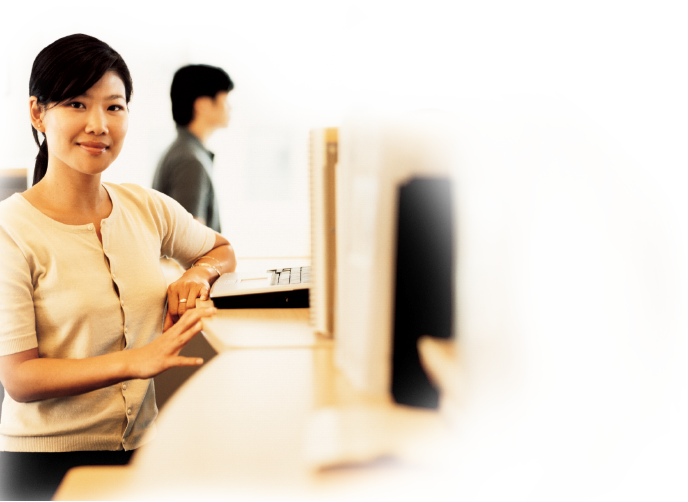 Visão Geral
Visão da Microsoft sobre a Virtualização
Virtualização de Servidores com o Hyper-V
Virtualização de Apresentações com o RDS
[Speaker Notes: A virtualização é uma parte importantíssima nos datacenters de hoje. A eficiência operacional oferecida pela virtualização permite à organização reduzir radicalmente o esforço e o consumo de energia nas operações.  

O Windows Server 2008 R2 oferece os seguintes tipos de virtualização:
Virtualização de servidores através do Hyper-V. O Hyper-V™ do Windows Server 2008 R2 é um hipervisor do tipo "micro-kernelized" que gerencia os recursos do sistema de um servidor para fornecer um ambiente virtualizado para sistemas operacionais e aplicações. O Hyper-V™ é a pedra fundamental da virtualização de servidores e, quando usado em conjunto com a VDI (Virtual Desktop Infrastructure), o Hyper-V™ é usado para a virtualização de computadores clientes.
Virtualização de apresentações. Virtualiza o ambiente de processamento e isola o processamento dos gráficos e da E/S, de modo que podemos executar uma aplicação em um local e controlá-la em outro. A virtualização de apresentações permite a execução de apenas uma aplicação, ou pode apresentar uma área de trabalho completa com várias aplicações. O Windows Server 2008 R2 oferece muitos novos recursos para os administradores que utilizam a virtualização de apresentações.]
Aumentando a Disponibilidade Live Migration
Máquina Virtual
Máquina Virtual
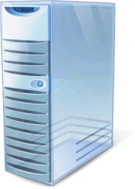 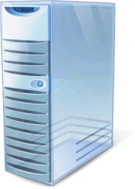 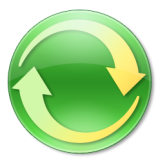 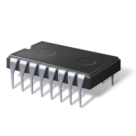 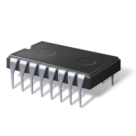 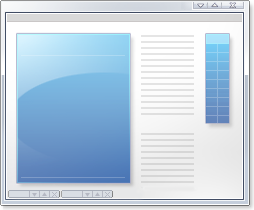 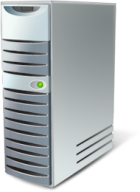 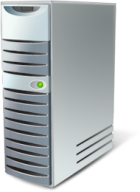 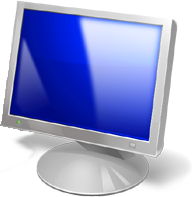 Conteúdo de Memória
Sincronização de Memória
Dados de Configuração
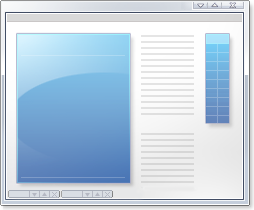 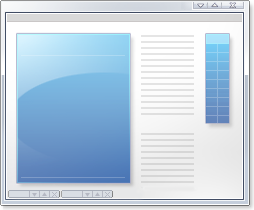 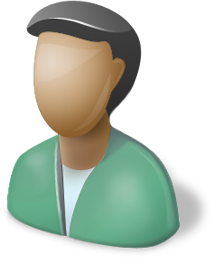 Nó de
Cluster 1
Nó de
Cluster 2
Usuário
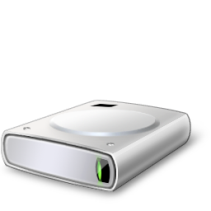 VHD
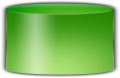 Armazenamento de Rede
[Speaker Notes: Começando no Windows Server 2008, a virtualização de computadores com a tecnologia Hyper-V se tornou parte integrante do sistema operacional. Agora, o Hyper-V foi atualizado como parte do Windows Server 2008 R2. 

O novo Hyper-V é a tecnologia capacitadora de um dos principais recursos do Windows Server 2008 R2: a Live Migration. Ele permite que as máquinas virtuais sejam movidas entre nós de cluster de failover sem a interrupção dos serviços fornecidos por elas. Os usuários conectados à máquina virtual que está sendo movida vão perceber apenas uma pequena queda no desempenho durante alguns instantes. Fora isso, eles nem mesmo saberão que a máquina virtual foi movida de um computador físico a outro.

Em uma Live Migration comum o usuário está conectado a uma máquina virtual no nó de cluster 1. O administrador começa a Live Migration, que copia os dados de configuração da máquina virtual, do nó 1 para o nó 2. Então um instantâneo da memória inicial é movido ao nó 2. Mas como os usuários ainda estão conectados e interagindo com o nó 1, o estado da memória muda. Para manter a migração contínua, o nó 1 e o nó 2 devem realizar uma sincronização de memória. Quando os dois estiverem completamente sincronizados, o nó 1 fica offline e o usuário 1 é instantaneamente conectado ao nó 2, sem interrupção de serviços ou tempo de indisponibilidade perceptível.

Embora não seja um requisito, a Live Migration pode utilizar o novo recurso de Volumes de Cluster Compartilhado no clustering de failover. Esse recurso tem suporte para um sistema de arquivos que é compartilhado entre nós de cluster. Ele é implementado como um driver de filtro no Windows Server 2008 R2. Com a Live Migration, você pode realizar a manutenção no computador físico original, movendo as máquinas virtuais desse computador para outro computador físico. Como não há interrupção de serviço, a disponibilidade é sempre alta.

Informações Rápidas:

Para mudar da Quick Migration (Migração Rápida) para a Live Migration é necessário:
Alterar as máquinas virtuais:		Não
Alterar a infraestrutura de armazenamento:	Não
Alterar a infraestrutura de rede:	Não
Atualizar para o Windows 7 Hyper-V:	Sim]
Aumentando a DisponibilidadeLive Migration
Migre máquinas virtuais entre os hosts sem  interrupção nos serviços

Benefícios:
Não há queda nas conexões de rede
Alta disponibilidade para cargas de trabalho de produção
Gerenciamento flexível
Ambiente de TI dinâmico
[Speaker Notes: Começando no Windows Server 2008, a virtualização de computadores com a tecnologia Hyper-V se tornou parte integrante do sistema operacional. Agora, o Hyper-V foi atualizado como parte do Windows Server 2008 R2. 

O novo Hyper-V é a tecnologia capacitadora de um dos principais recursos do Windows Server 2008 R2: a Live Migration. Ele permite que as máquinas virtuais sejam movidas entre nós de cluster de failover sem a interrupção dos serviços fornecidos por elas. Os usuários conectados à máquina virtual que está sendo movida vão perceber apenas uma pequena queda no desempenho durante alguns instantes. Fora isso, eles nem mesmo saberão que a máquina virtual foi movida de um computador físico a outro.

O recurso de Live Migration usa o novo recurso de Volumes Compartilhados de Cluster no clustering de failover. Esse recurso tem suporte para um sistema de arquivos que é compartilhado entre nós de cluster. Ele é implementado como um driver de filtro no Windows Server 2008 R2. Com a Live Migration, você pode realizar a manutenção no computador físico original, movendo as máquinas virtuais desse computador para outro computador físico. Como não há interrupção de serviço, a disponibilidade é sempre alta.

Informações Rápidas:

Para mudar da Quick Migration (Migração Rápida) para a Live Migration é necessário:
Alterar as máquinas virtuais:		Não
Alterar a infraestrutura de armazenamento:	Não
Alterar a infraestrutura de rede:	Não
Atualizar para o Windows 7 Hyper-V:	Sim]
Dinamizando o Gerenciamento da Virtualização
Console de Gerenciamento do Hyper-V
Interface de linha de comando do PowerShell
System Center Virtual Machine Manager 2008
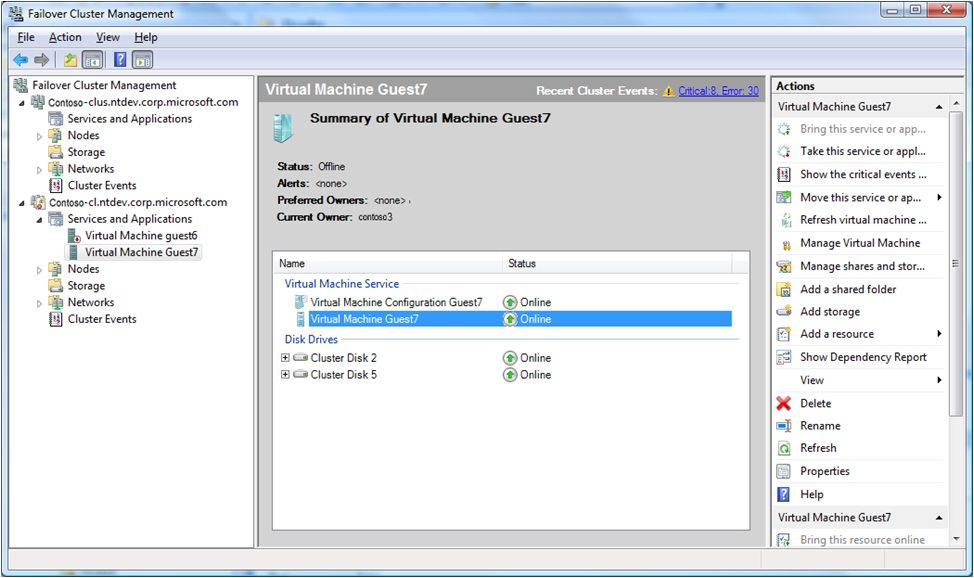 [Speaker Notes: Mesmo com todos os ganhos de eficiência da virtualização, as máquinas virtuais ainda precisam ser gerenciadas. O número de máquinas virtuais tende a crescer muito mais rápido que o de computadores físicos, já que elas normalmente não requerem uma aquisição de hardware. Portanto, o gerenciamento de datacenters virtuais é mais fundamental que nunca.

O Windows Server 2008 R2 inclui as seguintes melhorias que o ajudarão a gerenciar seu data center virtual:

 Esforço reduzido na realização de tarefas administrativas diárias com o Hyper-V, por meio dos consoles de gerenciamento.

 Interface de linha de comando aperfeiçoada e gerenciamento automatizado de tarefas administrativas diárias com o Hyper-V, por meio dos cmdlets do PowerShell.
Os cmdlets do PowerShell oferecem a habilidade de gerenciar completamente o Hyper-V e as máquinas virtuais executadas no Hyper-V. Eles multiplicam as ferramentas gráficas de gerenciamento e automatizam as tarefas de gerenciamento repetitivas.

 Gerenciamento aprimorado de múltiplos servidores Hyper‑V em um ambiente de datacenter virtual por meio do System Center Virtual Machine Manager 2008.
Estes são alguns dos recursos de gerenciamento do Hyper-V que foram aperfeiçoados pelo System Center Virtual Machine Manager 2008:
 Suporte Estendido para Hyper-V. O System Center Virtual Machine Manager (VMM) 2008 tem suporte para toda a funcionalidade do Hyper-V, além de fornecer funções específicas do VMM, como a Disposição Inteligente, o Portal de Auto-Serviço e a Biblioteca integrada.
 Respostas automáticas a problemas e falhas no desempenho das máquinas virtuais. O recurso PRO (Performance and Resource Optimization) do VMM 2008 pode reagir dinamicamente a cenários de falha ou componentes mal configurados que forem identificados no hardware, no sistema operacional ou na aplicação. Combinando os Pacotes de Gerenciamento habilitados pelo PRO e o System Center Operations Manager 2007, você pode receber notificações automáticas quando uma máquina virtual, um sistema operacional ou uma aplicação tiver problemas. 
 Mais disponibilidade nas máquinas virtuais. O VMM 2008 inclui suporte expandido para clusters de failover, melhorando os recursos de alta disponibilidade para o gerenciamento de máquinas virtuais de missão crítica. Agora o VMM 2008 tem total reconhecimento de cluster, ou seja, pode detectar e gerenciar clusters de host do Hyper-V como uma só unidade. Novos recursos de fácil utilização, como a detecção automática de hosts virtuais adicionados ou removidos e a designação de uma máquina virtual de alta disponibilidade com um clique, ajudam a reduzir seu esforço administrativo.]
Simplificando a Implantação
Inicialização a partir de arquivos .vhd
Permite a pré-configuração de computadores físicos e virtuais
Reduz o número de imagens gerenciadas
Simplifica as implantações de teste
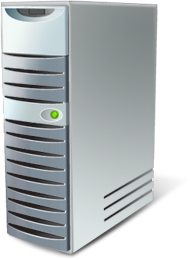 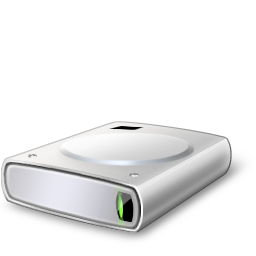 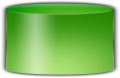 VHD
Inicialização
[Speaker Notes: A implantação de sistemas operacionais e aplicações em computadores físicos e virtuais sempre usou métodos diferentes. Nos computadores virtuais, o formato de arquivo .vhd se tornou um padrão  na implantação e no intercâmbio de aplicações e sistemas operacionais pré-configurados.

O Windows Server 2008 R2 também tem suporte para a inicialização do computador a partir de um arquivo .vhd armazenado no disco rígido local. Assim você pode usar arquivos .vhd pré-configurados para implantar computadores virtuais e físicos. Isso ajuda a reduzir o número de imagens que você precisa gerenciar e fornece um método mais fácil para sua implantação de teste, antes da implantação em seu ambiente de produção]
Serviços de Área de Trabalho Remota no R2
RDS e VDI – Uma Solução Integrada
Único agente para a conexão de usuários a sessões ou máquinas virtuais, solução pronta para uso em cenários de VDI com Hyper-V
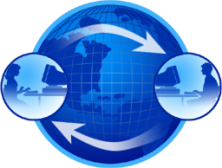 Melhorando a Experiência do Usuário 
Recursos excelentes de multimídia, integração de VoIP, comunicação remota do Aero Glass,  suporte a múltiplos monitores
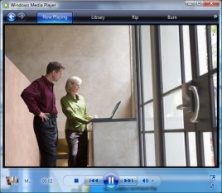 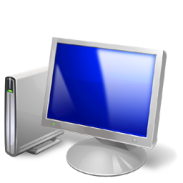 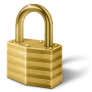 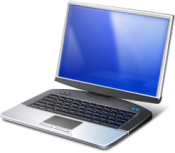 Conexão de RemoteApp e Área de Trabalho
Aplicações hospedadas centralmente são integradas ao menu Iniciar, à área de trabalho etc. e podem personalizar um PC que não está em funcionamento com aplicações de trabalho sem instalá-las localmente
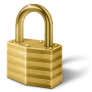 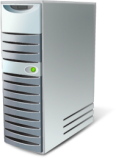 Conjunto de Ferramentas de Gerenciamento Aperfeiçoado
Reduza a repetição de tarefas com o suporte ao RDS PowerShell, a instalação aprimorada de aplicações, a instalação de agentes de conexão e o gerenciamento de perfis
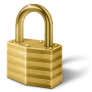 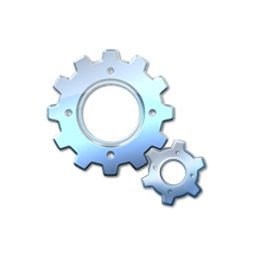 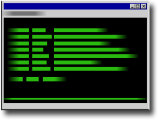 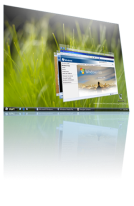 Investimentos em Plataforma
Múltiplos níveis de extensibilidade para soluções de parceiros personalizadas e soluções baseadas em VDI e Serviços de Área de Trabalho Remota
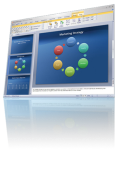 [Speaker Notes: Nota ao apresentador: use este slide se tiver que abordar as melhorias em um slide.
Você pode omiti-lo se usar os slides a seguir para entrar em detalhes


RDS e VDI
Cada vez mais, as empresas querem capacitar seus funcionários e prestadores de serviço a trabalhar em casa ou em uma instalação terceirizada. Esses novos ambientes de trabalho aumentam a flexibilidade, controlam os custos e reduzem os danos ao meio-ambiente, mas aumentam a demanda por segurança e conformidade, para que os dados corporativos valiosos não corram risco algum.

Para vencer esses desafios, a Microsoft vem investindo na Infraestrutura de Área de Trabalho Virtual, conhecida também como VDI, em colaboração com nossos parceiros, que incluem: Citrix, Unisys, HP, Quest, Ericom e vários outros. Também estamos adicionando recursos de gerenciamento e desempenho à nossa virtualização baseada nos Serviços de Terminal, combinando os dois elementos para formar o produto de virtualização de apresentações mais flexível da história do Windows Server. Para ilustrar melhor a extensão desses recursos, decidimos alterar o nome Serviços de Terminal para Serviços de Área de Trabalho Remota ou RDS.

O RDS incorpora todos os recursos dos Serviços de Terminal e os expande. A VDI é uma arquitetura de área de trabalho que permite ao cliente centralizar o armazenamento, a execução e o gerenciamento de uma área de trabalho do Windows no data center. Com ela o Windows Vista Enterprise e outros ambientes de área de trabalho podem ser executados e gerenciados em máquinas virtuais ou em um servidor centralizado.
 

Melhorando a experiência do usuário
Tanto na VDI como nos serviços de área de trabalho remota tradicionais, a qualidade da experiência do usuário é mais importante que nunca. A Microsoft está fazendo grandes avanços na melhoria da experiência do usuário final, através dos novos recursos do Protocolo RDP (Remote Desktop Protocol - Área de Trabalho Remota). Esses novos recursos, habilitados pelo Windows Server 2008 R2 em combinação com o Windows 7 Enterprise Edition e Ultimate Edition, melhoram significativamente a experiência dos usuários remotos, tornando-a mais similar à experiência de usuários que acessam recursos de computação locais.

Conexão de RemoteApp e Área de Trabalho
Os novos feeds de Serviços de Área de Trabalho Remota fornecem uma série de recursos, como os programas RemoteApp e as Áreas de Trabalho Remotas.  Esses feeds são apresentados aos usuários do Windows 7 que utilizam o novo painel de controle Conexão de RemoteApp e Área de Trabalho.  O novo Acesso via Web a RemoteApp e Área de Trabalho oferece a habilidade de conectar-se a recursos do Vista e do XP, além do Windows 7.

Conjunto de Ferramentas de Gerenciamento Aperfeiçoado
Os Remote Desktop Services do Windows Server 2008 R2 se concentram na melhoria do gerenciamento de todos os cenários existentes anteriormente nos Serviços de Terminal, além de novos e empolgantes cenários; e nós adicionamos recursos para aprimorar a compatibilidade entre aplicações. Talvez isso devesse pertencer à área de segurança e plataforma, deixando uma área separada para o gerenciamento?

Investimentos em Plataforma
Múltiplos níveis de extensibilidade para soluções de parceiros personalizadas e soluções baseadas em VDI e Remote Desktop Services]
RDS Novo e Aperfeiçoado
Acesso a Aplicações Remotas
Acesso a Aplicações Remotas
RDS e VDI – uma solução integrada
Suporte do Hyper-V para áreas de trabalho virtuais
Conexão de RemoteApp e Área de Trabalho
Suporte a 
múltiplos monitores
Infraestrutura única para descoberta, agente e publicação
Acesso via Web a RemoteApp 
e Área de Trabalho
Suporte a Multimídia 
e áudio bidirecional
Suporte a SCVMM
Melhorias na Segurança do Gateway RD
Comunicação remota 2D e 3D para DirectX 10.1 (DXGI 1.1)
Plataforma e Gerenciamento
Novo API, Extensibilidade de Agente de Conexão,Suporte a Powershell, Analisador de Práticas Recomendadas
[Speaker Notes: A VDI (Virtual Desktop Infrastructure) é um modelo de arquitetura aperfeiçoado para o portfolio de recursos gerais dos Remote Desktop Services, onde sistemas operacionais de cliente, aplicações individuais ou portfolios de aplicações são executados em máquinas virtuais baseadas em servidor no data center e interagem com os dispositivos clientes do usuário, como laptops, estações de trabalho ou clientes finos. Com a VDI, o usuário pode ter uma experiência rica e individualizada, com total controle sobre a área de trabalho e as aplicações. Com o Windows 7, os usuários podem assinar 'feeds' de aplicação e área de trabalho, que podem ser automaticamente atualizados e gerenciados por administradores através da diretiva de grupo do AD. Essas atualizações são automaticamente refletidas na área de trabalho do usuário, e o Windows 7 integra recursos baseados em feed de uma forma intensa o suficiente para que a maioria dos usuários não consiga distinguir entre aplicações remotas e instaladas localmente.

Os componentes da VDI incluem:
Hyper-V – Permite ao administrador fornecer serviços não apenas a portfolios de aplicações mas a configurações de áreas de trabalho inteiras, com base no ID, na função ou em grupos de usuários. Fornece a plataforma de gerenciamento para os sistemas operacionais clientes virtualizados e as máquinas virtuais.
Infraestrutura única e coesa– integra descoberta, segurança e gerenciamento com áreas de trabalho de usuários finais, facilitando o acesso a recursos hospedados através do suporte direto do Windows 7 ou do suporte baseado na Web para outras plataformas
System Center Virtual Machine Manager 2008 - Simplifica a implantação, o provisionamento e o gerenciamento da área de trabalho virtual executada nas máquinas virtuais.

A virtualização de área de trabalho remota permite conectar-se a servidores centralmente gerenciados e executar aplicações ou sistemas operacionais inteiros virtualmente. Essa abordagem combina o gerenciamento centralizado com a distribuição eficiente de áreas de trabalho, e inclui uma série de novos recursos no Windows Server 2008 R2, como novas ferramentas de gerenciamento e até mesmo melhorias para o usuário final, tais como  entrega e personalização. Para destacar os novos recursos, mudamos o nome Serviços de Terminal para Remote Desktop Services, que ilustra melhor o potencial desse portfolio. Com a virtualização de área de trabalho remota do RDS, os usuários podem acessar uma aplicação ou um ambiente virtualizado inteiro a partir do Windows Server 2008 R2, e a integração com o Windows 7 é tão profunda que a maioria dos usuários não conseguirá distinguir entre aplicações locais e remotas. 

Todas as aplicações são instaladas e gerenciadas centralmente no computador que executa os Remote Desktop Services. Esse ambiente é mais flexível e seguro, já que os usuários têm um acesso mais controlado ao hardware e ao software. Ele também permite ao administrador responder com mais rapidez às demandas de negócios em constante alteração, o que significa que o data center se torna mais dinâmico. 

Os Remote Desktop Services do Windows Server 2008 R2 incluem as seguintes melhorias, em comparação ao Windows Server 2008:

Gerenciamento aperfeiçoado da personalização de áreas de trabalho virtuais. O Windows Server 2008 R2 tem suporte para a personalização de áreas de trabalho virtualizadas por usuário. Você pode permitir que usuários individuais personalizem seu ambiente de área de trabalho virtualizado, ou pode impedir que outros usuários modifiquem seu ambiente de área de trabalho. Antes, a personalização de áreas de trabalho virtualizadas ficava ativada ou desativada para todos os usuários conectados ao mesmo servidor.

Integração aperfeiçoada de aplicações e áreas de trabalho virtualizadas com a interface do usuário. Os usuários que utilizam o Windows 7 podem assinar feeds de aplicação e área de trabalho virtualizada para execução nos Remote Desktop Services. Eles podem assinar esses feeds usando um miniaplicativo do painel de controle. Os feeds de área de trabalho e aplicação estão disponíveis para computadores gerenciados e não gerenciados. Após a assinatura dos feeds, aparecerão ícones das aplicações nos arquivos de programa, como ocorre com as aplicações instaladas localmente.

Desempenho de multimídia aprimorado para a apresentação virtualizada. Os Remote Desktop Services do Windows Server 2008 R2 têm suporte para o redirecionamento da reprodução de multimídia para um media player executado no cliente de Conexão de RAD (RemoteApp e Área de Trabalho). Isso possibilita uma reprodução mais rápida da mídia, com maior fidelidade, e reduz a utilização do processador no computador que executa os Remote Desktop Services.

Acesso a Aplicações Remotas
Melhor suporte para aplicações que contêm muitas imagens. O novo cliente de Conexões RAD e os Remote Desktop Services oferecem redirecionamento para aplicações que usam o Direct X® 10.1 e o Direct 3D®. Os comandos gráficos do Direct X e do Direct 3D são enviados ao Cliente de Área de Trabalho Remota e renderizados localmente, melhorando bastante a fidelidade e o desempenho dos gráficos.

Sincronização de áudio e vídeo aperfeiçoada para aplicações remotas. O Windows Server 2008 R2 inclui melhorias que ajudam a manter a reprodução de áudio e vídeo sincronizada entre os Serviços de Acesso Remoto e o cliente de Conexão RAD. Essa sincronização ajuda as aplicações que não conseguem ser renderizadas diretamente no cliente de Conexão RAD, através do redirecionamento de multimídia ou de Direct X.

Suporte aperfeiçoado para áudio bidirectional. O novo cliente de Conexão RAD do Windows Server 2008 R2 fornece não apenas suporte para reprodução de áudio através dos alto-falantes locais do cliente de Conexão RAD, mas também para o redirecionamento da entrada do microfone para as aplicações e áreas de trabalho virtualizadas.

Suporte aperfeiçoado para múltiplos monitores. Nas versões anteriores do cliente de Conexão RAD, eram usados múltiplos monitores para fazer a distribuição de monitores. Essa distribuição permitia a exibição de sua sessão de área de trabalho remota em múltiplos monitores. Agora, os Serviços de Terminal e o RAD do Windows Server 2008 R2 têm suporte para até oito monitores.

Plataforma e Gerenciamento. Houve uma série de melhorias no gerenciamento dos Remote Desktop Services do Windows Server 2008 R2, incluindo:
Novos APIs para melhorar o reconhecimento e a potencialização dos softwares 
Maior integração com o Gerenciador de Servidor. Há uma integração mais profunda entre o gerenciamento dos Remote Desktop Services e o Gerenciador de Servidor. Isso reduz o número de consoles de gerenciamento necessários para realizar tarefas administrativas comuns, o que diminui a complexidade e o esforço na administração. Recursos como a Extensibilidade de Agente Conectado e o suporte a PowerShell melhoram ainda mais a flexibilidade que os administradores podem usar no design de uma infraestrutura RDS/VDI.
 Linha de comando aperfeiçoada e gerenciamento automatizado. Os cmdlets do PowerShell oferecem a habilidade de gerenciar completamente os Remote Desktop Services. Eles multiplicam as ferramentas gráficas de gerenciamento e automatizam as tarefas de gerenciamento repetitivas. 
O Analisador Práticas Recomendadas oferece aos administradores a validação e o feedback instantâneos para novas instalações de RDS.]
RDS e VDI – Uma Solução Integrada
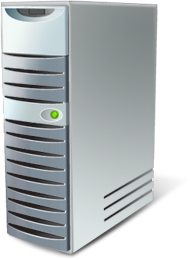 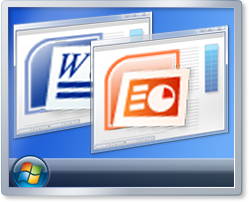 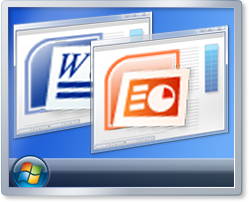 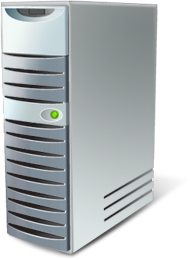 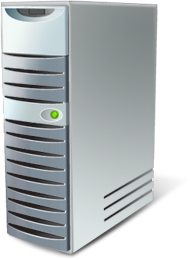 Servidores Remote App
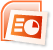 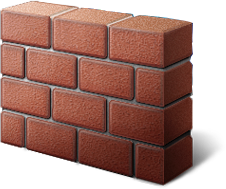 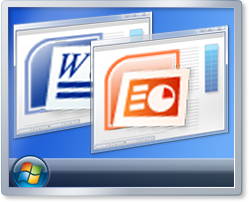 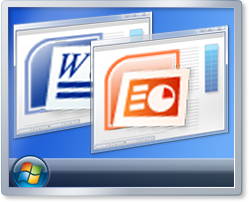 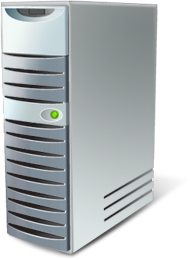 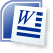 Áreas de Trabalho Remotas baseadas
no Hyper-V
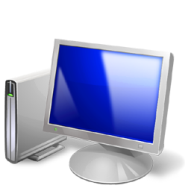 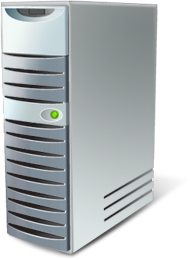 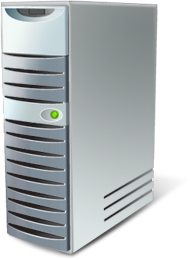 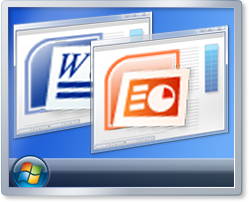 Autenticação
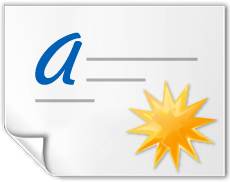 Cliente
Servidor de Acesso via Web a RemoteApp e Área de Trabalho
Servidor Gateway de Área de Trabalho Remota
Agente de Conexão de Área de Trabalho Remota
[Speaker Notes: Suporte do Hyper-V para VDI - Fornecendo uma plataforma de virtualização melhor para implantações de VDI escalonáveis e altamente disponíveis
Live Migration de Máquinas Virtuais – Com a Live Migration, não haverá tempo de indisponibilidade perceptível nas cargas de trabalho executadas na máquina virtual, e as conexões de rede da máquina virtual que está sendo migrada permanecerão estáveis. Esse recurso será possível entre hosts dentro de um cluster de Alta Disponibilidade.
Suporte para Recursos de Virtualização Aperfeiçoados no Hardware – Suporte para NPT (Nested Page Tables - Tabelas de Página Aninhada) e EPT (Extended Page Tables - Tabelas de Página Estendida) em hardwares Intel e AMD. Esses recursos melhoram o desempenho da conversão de endereços de memória.

O novo Agente de Conexão de Área de Trabalho Remota, que estende os recursos do Agente de Sessão já presentes no Windows Server 2008, cria uma experiência de administração unificada para áreas de trabalho remotas tradicionais, baseadas em sessão, e áreas de trabalho remotas (novas) baseadas em máquina virtual. Os dois principais cenários de implantação que possuem suporte no Agente de Conexão de Área de Trabalho Remota, além dos tradicionais Serviços de Terminal, são máquinas virtuais persistentes (permanentes) e máquinas virtuais em pool. Nos dois casos, a solução de caixa de entrada tem suporte para o armazenamento de imagens no host do Hyper-V.

O suporte ao SCVMM 2008 oferece a disposição inteligente de máquinas virtuais, conversões rápidas e confiáveis de P2V e V2V (VMware to Hyper-V), e o monitoramento de todos os ativos virtuais e físicos a partir de "um único painel".]
RDS e VDI – Uma Solução Integrada
Áreas de Trabalho Remotas baseadas
no Hyper-V
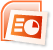 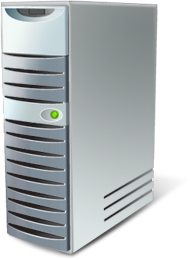 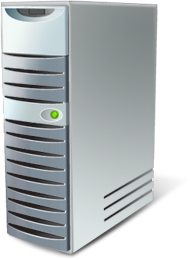 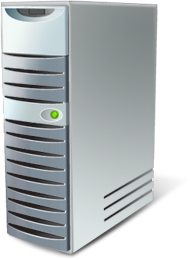 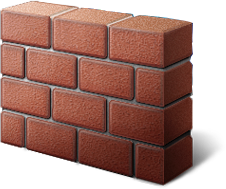 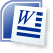 Servidor Remote App
Área de Trabalho Virtual 1
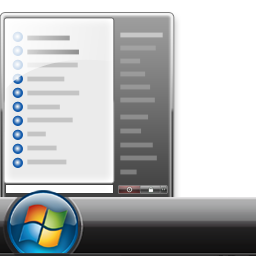 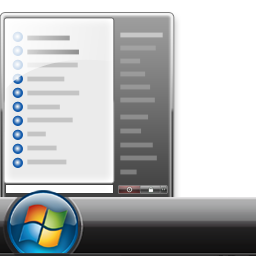 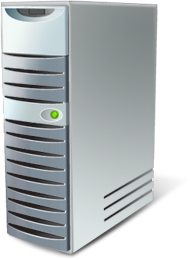 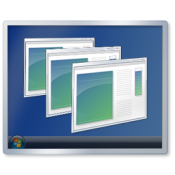 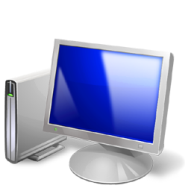 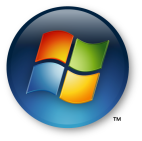 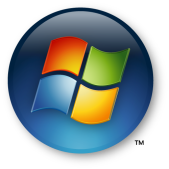 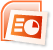 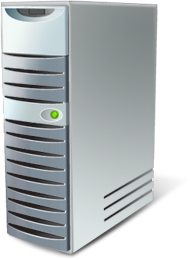 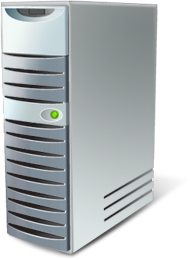 Autenticação
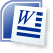 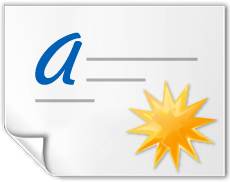 Cliente
Servidor de Acesso via Web a RemoteApp e Área de Trabalho
Servidor Gateway de Área de Trabalho Remota
Agente de Conexão de Área de Trabalho Remota
[Speaker Notes: Suporte do Hyper-V para VDI - Fornecendo uma plataforma de virtualização melhor para implantações de VDI escalonáveis e altamente disponíveis
Live Migration de Máquinas Virtuais – Com a Live Migration, não haverá tempo de indisponibilidade perceptível nas cargas de trabalho executadas na máquina virtual, e as conexões de rede da máquina virtual que está sendo migrada permanecerão estáveis. Esse recurso será possível entre hosts dentro de um cluster de Alta Disponibilidade.
Suporte para Recursos de Virtualização Aperfeiçoados no Hardware – Suporte para NPT (Nested Page Tables - Tabelas de Página Aninhada) e EPT (Extended Page Tables - Tabelas de Página Estendida) em hardwares Intel e AMD. Esses recursos melhoram o desempenho da conversão de endereços de memória.

O novo Agente de Conexão de Área de Trabalho Remota, que estende os recursos do Agente de Sessão já presentes no Windows Server 2008, cria uma experiência de administração unificada para áreas de trabalho remotas tradicionais, baseadas em sessão, e áreas de trabalho remotas (novas) baseadas em máquina virtual. Os dois principais cenários de implantação que possuem suporte no Agente de Conexão de Área de Trabalho Remota, além dos tradicionais Serviços de Terminal, são máquinas virtuais persistentes (permanentes) e máquinas virtuais em pool. Nos dois casos, a solução de caixa de entrada tem suporte para o armazenamento de imagens no host do Hyper-V.

O suporte ao SCVMM 2008 oferece a disposição inteligente de máquinas virtuais, conversões rápidas e confiáveis de P2V e V2V (VMware to Hyper-V), e o monitoramento de todos os ativos virtuais e físicos a partir de "um único painel".]
RemoteApp e Áreas de Trabalho com Fidelidade Total
Conexão de RemoteApp e Área de Trabalho
Ícones de RemoteApp e Áreas de Trabalho integrados ao menu Iniciar, etc.
Ícones atualizados automaticamente
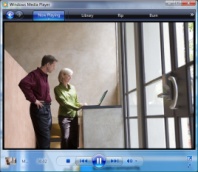 Suporte a Multimídia e Entrada de Áudio
Experimente o rico redirecionamento de multimídia 
Use o reconhecimento de fala e as aplicações VoIP.
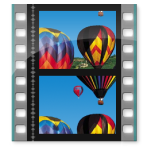 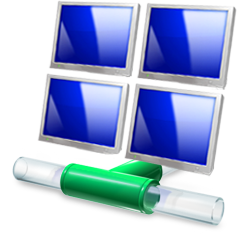 Suporte a múltiplos monitores
Use até 10 monitores de qualquer tamanho ou layout com RemoteApp e Áreas de Trabalho
As aplicações se comportam como os usuários esperam – por exemplo, o PowerPoint os instala localmente
Aero Glass para Servidor de Área de Trabalho Remota
Os usuários têm a mesma aparência do Windows 7 ao usar o Servidor de Área de Trabalho Remota
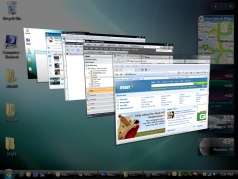 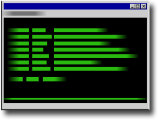 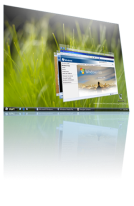 Suporte à Barra de Idiomas do RemoteApp™
Configure aplicações que usam outras configurações de idioma (por exemplo, idiomas escritos da direita para a esquerda) utilizando o idioma local
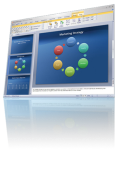 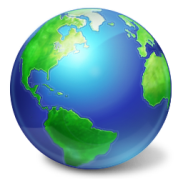 [Speaker Notes: Simplificando a publicação e  o acesso a Aplicações e Áreas de Trabalho Remotas.  As novas Conexões de Aplicação e Área de Trabalho Remota oferece uma série de recursos, como os programas RemoteApp e as Áreas de Trabalho Remotas.  Esses feeds são apresentados aos usuários do Windows 7 que utilizam o novo painel de controle Conexão de RemoteApp e Área de Trabalho.  O novo Acesso via Web a RemoteApp e Área de Trabalho oferece a habilidade de conectar-se a recursos do Vista e do XP, além do Windows 7.
Painel de Controle Conexão de RemoteApp e Área de Trabalho - o usuário pode se conectar a programas RemoteApp e Áreas de Trabalho Remotas usando a Conexão de RemoteApp e Área de Trabalho
Integração contínua com o Windows 7 – As áreas de trabalho e os programas RemoteApp aparecem no Menu Iniciar; um novo ícone de Bandeja do Sistema mostra o status de conectividade de todas as conexões que o usuário tem

Melhorando a Experiência do Usuário através dos novos recursos do Protocolo RDP. TEsses novos recursos, habilitados pelo Windows Server 2008 R2 em combinação com o Windows 7 Enterprise Edition e Ultimate Edition, melhoram significativamente a experiência dos usuários remotos, tornando-a mais similar à experiência de usuários que acessam recursos de computação locais. Essas melhorias incluem:
Redirecionamento de Multimídia – Fornece multimídia de alta qualidade através do redirecionamento de arquivos e fluxos de multimídia, de modo que o conteúdo de áudio e vídeo é enviado em seu formato original do servidor ao cliente e renderizado pelos recursos de reprodução de mídia do cliente.
Suporte a múltiplos monitores – suporte para até 10 monitores de qualquer tamanho, resolução ou layout com RemoteApp e Área de Trabalho Remota; as aplicações se comportam como se fossem executadas localmente.
Entrada e Gravação de Áudio -  Suporte a qualquer microfone conectado à máquina local do usuário, à gravação de áudio para RemoteApp e Área de Trabalho Remota, é ótimo para cenários VoIP e habilita o reconhecimento de fala para os Remote Desktop Services.
Suporte a Aero Glass - fornece ao usuário a habilidade de usar o AeroGlass no Servidor de Área de Trabalho Remota, garantindo que as sessões da área de trabalho remota tenham a mesma aparência das sessões da área de trabalho local
Redirecionamento do Direct X – No DirectX 9, 10 e 11, a renderização das aplicações ocorrerá no servidor e sua comunicação remota será feita por bitmaps (é necessário o hardware direct3D).  Se a aplicação tiver suporte para o novo API do DirectX 10.1 com extensões de comunicação remota, os gráficos do DirectX (2D e 3D) serão redirecionados para o cliente local para aproveitar a energia da GPU no dispositivo local do usuário, eliminando a necessidade de uma GPU no servidor 
Melhor sincronização de áudio / vídeo -  Melhorias de RDP no Windows Server 2008 R2 foram projetadas para aprimorar a sincronização de áudio e vídeo na maioria dos cenários.
Redirecionamento da Barra de Idiomas –controle a configuração do idioma (ex. da direita para a esquerda) de modo fácil e contínuo para os programas RemoteApp que usam a barra de idiomas local (ótimo para o idioma japonês, por exemplo)]
Acesso a Aplicações Remotas
RDS e VDI – Uma Solução Integrada
Único agente para conectar usuários a sessões ou máquinas virtuais, solução pronta para uso em cenários de VDI com Hyper-V
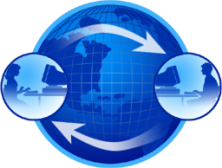 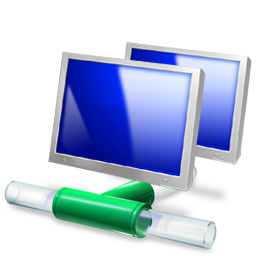 Conexão de RemoteApp e Área de Trabalho
Lista centralmente gerenciada de aplicações e áreas de trabalho (RDS e VDI)
Automaticamente publicada, atualizada e integrada com o Windows 7
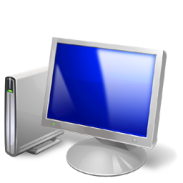 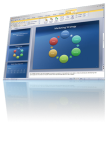 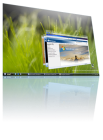 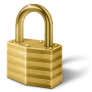 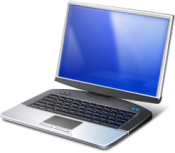 Acesso via Web a RemoteApp e Área de Trabalho
Integrado com ferramentas de gerenciamento de Conexão a RemoteApp e Área de Trabalho
Fornece acesso a aplicações e áreas de trabalho do Windows 7, Vista e XP
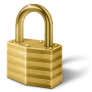 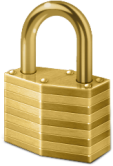 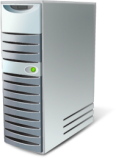 Logon Único Integrado
Um logon único para conexões de RemoteApp e Área de Trabalho
Logon baseado em formulários para Acesso via Web a RemoteApp e Área de Trabalho
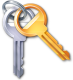 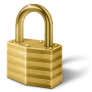 Gateway de Área de Trabalho Remota
Tempo limite de ociosidade e de sessão para aplicar atualização de autorizações e diretivas
Autenticação conectável e autenticação de consentimento
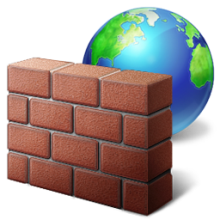 [Speaker Notes: Simplificando a publicação e  o acesso a Aplicações e Áreas de Trabalho Remotas.  O novo feed de Aplicação e Área de Trabalho Remota oferece uma série de recursos, como os programas RemoteApp e as Áreas de Trabalho Remotas.  Esses feeds são apresentados aos usuários do Windows 7 que utilizam o novo painel de controle Conexão de RemoteApp e Área de Trabalho.  O novo Acesso via Web a RemoteApp e Área de Trabalho oferece a habilidade de conectar-se a recursos do Vista e do XP, além do Windows 7.
Painel de Controle Conexão de RemoteApp e Área de Trabalho - o usuário pode se conectar a programas RemoteApp e Áreas de Trabalho Remotas usando a Conexão de RemoteApp e Área de Trabalho
Integração contínua com o Windows 7 – As áreas de trabalho e os programas RemoteApp aparecem no Menu Iniciar; um novo ícone de Bandeja do Sistema mostra o status de conectividade de todas as conexões que o usuário tem
Única infraestrutura administrativa -  conexão de RemoteApp e Área de Trabalho e Acesso via Web a RemoteApp e Área de Trabalho (antes chamado de Acesso via Web TS); garante que as conexões possam ser usadas a partir do XP e do Vista através de uma página da Web)
Projetado para computadores gerenciados e não gerenciados - Fácil de configurar e usar em computadores gerenciados e não gerenciados (não conectados ao Active Directory).
Sempre atualizado – Quando um espaço de trabalho é instalado, ele se mantém atualizado até ser removido; quando um administrador adiciona uma aplicação, ela aparece automaticamente no menu Iniciar e na página de Acesso via Web
Experiência de logon único dentro do espaço de trabalho – garante que um único logon seja necessário para acessar todas as aplicações e recursos com uma conexão de RemoteApp e Área de Trabalho
Acesso via Web a RemoteApp e Área de Trabalho - fornece integração com Conexões de RemoteApp e Área de Trabalho para garantir que uma lista consistente de aplicações esteja disponível ao usuário o tempo todo, independente do sistema operacional usado.  A página da Web padrão possui uma aparência nova e convidativa, e inclui um novo logon baseado na Web com logon único integrado.
RDG (Remote Desktop Gateway - Gateway de Área de Trabalho Remota)  - O RDG fornece acesso seguro a esses recursos pela Internet, sem a necessidade de abrir portas adicionais ou usar uma VPN.  Isso é possível através do encapsulamento de RDP sobre HTTPS e da incorporação de recursos de segurança; além dos recursos das versões anteriores, adicionamos:
Reautenticação de Sessão Silenciosa - O administrador do Gateway pode agora configurar o Gateway TS para executar autorização e autenticação periódicas do usuário em todas as conexões dinâmicas. Isso garante que qualquer alteração no perfil do usuário seja imposta. Para usuários cujos perfis não foram alterados, a experiência é contínua. 
Redirecionamento de dispositivo seguro - O Administrador do Gateway pode ter certeza de que suas configurações de redirecionamento de dispositivo são sempre impostas, mesmo em clientes não gerenciados como quiosques
Autenticação Conectável – Para corporações que têm a necessidade específica de implementar suas próprias tecnologias de autenticação e autorização, agora existe a flexibilidade de conectar seus mecanismos preferidos de autenticação/autorização no Gateway. 
Tempo limite de ociosidade e sessão – Os administradores têm agora a flexibilidade de desconectar sessões ociosas ou limitar o tempo de conexão dos usuários.
Autenticação de Consentimento – Se sua empresa exige que usuários remotos respeitem termos e condições legais antes de acessar recursos corporativos, a autenticação de consentimento vai ajudá-lo a fazer isso. 
Mensagens administrativas - O Gateway oferece a flexibilidade de transmitir mensagens a usuários do Gateway antes de iniciar qualquer atividade de Administração, como manutenção ou atualizações.]
Gerenciamento
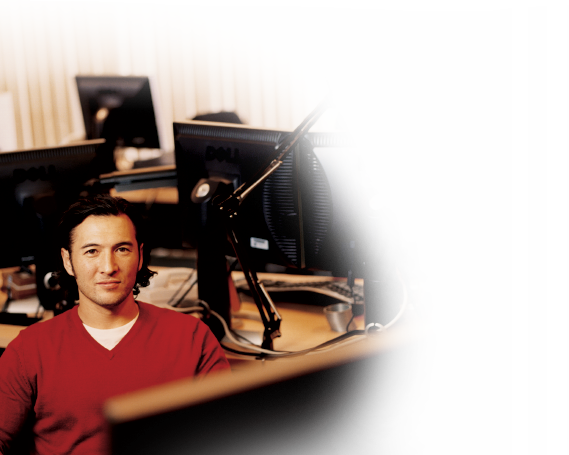 Visão Geral
Gerenciamento de energia
Administração dinâmica
Cenários remotos do Windows PowerShell
A interface gráfica do PowerShell
Estendendo os scripts do PowerShell
Gerenciamento de AD e identidade
Analisadores de Práticas Recomendadas
[Speaker Notes: O gerenciamento contínuo de servidores no datacenter é uma das tarefas que mais ocupam o tempo dos profissionais de TI atualmente. Qualquer estratégia que você implantar deve dar suporte ao gerenciamento dos ambientes físico e virtual. 

Um objetivo específico do Windows Server 2008 R2 é reduzir o gerenciamento contínuo e o esforço administrativo empregado em tarefas operacionais diárias. 

As melhorias de gerenciamento do Windows Server 2008 R2 incluem:
 Melhor gerenciamento do consumo de energia no datacenter.
 Gerenciamento dinâmico; suporte a padrões; consoles de gerenciamento atualizados
 Menos esforço nas tarefas administrativas realizadas interativamente.
 Melhor gerenciamento automatizado e de linha de comando através do PowerShell versão 2.0.
 Melhor gerenciamento de identidades através dos Serviços de Domínio Active Directory e dos Serviços de Federação do Active Directory.
 Maior conformidade aos padrões estabelecidos e às práticas recomendadas.]
Gerenciamento de Energia
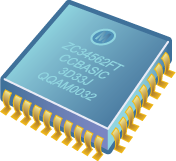 Processador Dual
Core de 2.8 GHz
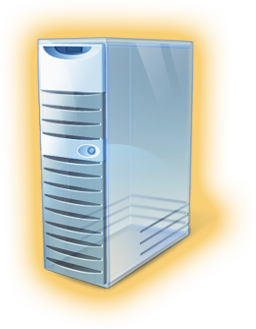 Core Parking
Ajuste P-states
Armazenamentocentralizado
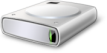 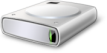 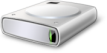 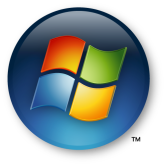 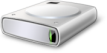 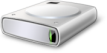 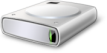 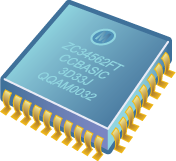 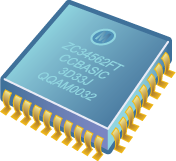 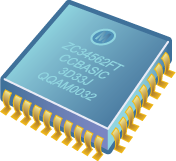 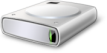 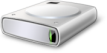 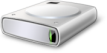 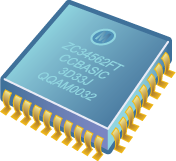 P-State=0
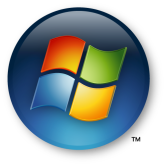 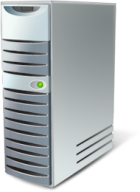 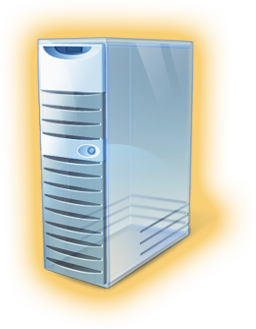 Núcleo de
Processador 1 Ativo
Núcleo de
Processador 2 Inativo
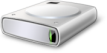 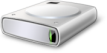 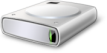 Núcleo de
Processador 1
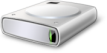 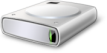 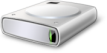 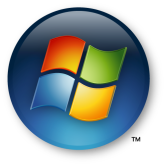 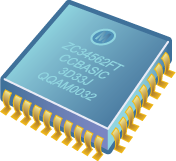 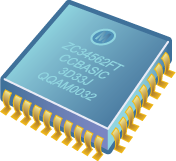 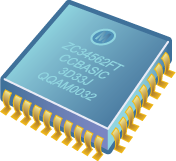 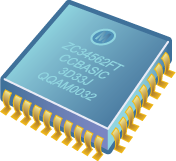 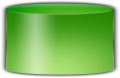 Rede de Área
de Armazenamento
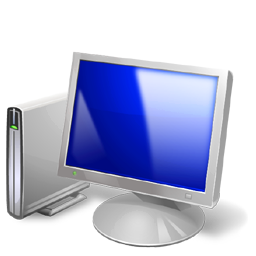 Núcleo de
Processador 3 Inativo
Núcleo de
Processador 4 Inativo
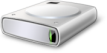 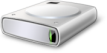 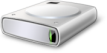 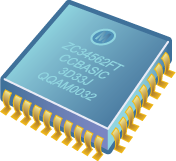 P-State=4
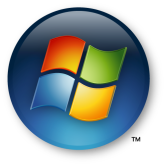 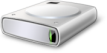 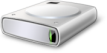 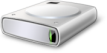 Núcleo de
Processador 2
[Speaker Notes: O recurso Core Parking, que é configurado pela Diretiva de Grupo, permite que o Windows Server 2008 R2 consolide os processos no menor número possível de núcleos de processador e suspende os núcleos inativos. Se for necessária a utilização de energia adicional no processamento, o recurso Core Parking ativa os núcleos de processador inativos para atender a demanda. 

O Windows Server 2008 R2 tem a habilidade de ajustar o desempenho do processador (ou "P-state") e, depois, o consumo de energia do servidor. Dependendo da arquitetura dos processadores, você pode configurar o modo como os "P-states" são ajustados, usando a Diretiva de Grupo, o que proporciona um controle maior sobre o consumo de energia.

O Windows Server 2008 R2 tem ainda a habilidade de inicializar a partir da SAN (Storage Area Network - Rede de Área de Armazenamento), o que elimina a necessidade de discos rígidos locais nos servidores individuais. E o desempenho para acesso ao armazenamento nas SANs foi bastante aprimorado.]
Consoles Novos e Aperfeiçoados
[Speaker Notes: O Windows Server 2008 R2 tem uma série de melhorias na administração remota, incluindo:

Gerenciamento remoto aperfeiçoado através de consoles gráficos atualizados. O Gerenciador de Servidor foi atualizado de várias formas, incluindo sua profunda integração com outras funções básicas do Windows Server e com os Analisadores de Práticas Recomendadas. Uma solicitação dos clientes levada em conta na atualização do Gerenciador de Servidor foi a habilidade de instalar SM em uma estação de trabalho do administrador e gerenciar todos os servidores aos quais o administrador tem acesso a partir de um console remoto. Nós atendemos esse pedido no Windows Server 2008 R2. Fomos ainda mais longe, integrando o Gerenciador de Servidor a consoles de gerenciamento de carga de trabalho específicos, incluindo o AD, o Hyper-V e mais.

O novo Centro Administrativo do Active Directory combina os recursos que os administradores usavam para visitar múltiplas áreas em uma única interface coesa. Ele foi escrito inteiramente com base no PowerShell, ou seja, todas as tarefas podem ser feitas tanto na linha de comando como na interface gráfica do usuário. Você também encontrará novos recursos controlados por tarefas, como uma nova e ótima Lixeira, ingressos em domínio offline e mais.

O novo IIS Manager é outro exemplo da integração profunda entre os consoles de gerenciamento do R2 e o PowerShell. Usando o provedor do PowerShell, o IIS Manager não só facilita o gerenciamento da Web em geral, como também habilita o gerenciamento remoto até mesmo no Server Core.

O Hyper-V Manager também inclui novas ferramentas para o gerenciamento de máquinas virtuais, com destaque para a Live Migration. Mas boa parte dessa funcionalidade foi espelhada na próxima versão do System Center Virtual Machine Manager 2008, que será a ferramenta escolhida para gerenciar grandes instalações virtualizadas.

Melhor gerenciamento remoto a partir da linha de comando e de scripts automatizados. O PowerShell versão 2.0 tem uma série de melhorias para cenários de gerenciamento remoto. É possível executar scripts em um ou mais computadores remotos, ou permitir que múltiplos profissionais de TI executem scripts em um único computador, simultaneamente.]
Cenários do PowerShell Remoto
Fan-Out (Um para Muitos)
Enviar o script
Selecionar as propriedades - Permite especificar quais propriedades serão trazidas de volta
Otimização - limita o número de operações simultâneas
Suporte a execução assíncrona - Executa o comando no segundo plano do cliente

Fan-In (Muitos para 1)
Modelo de hospedagem
Compartilhamento de dados estáticos entre sessões (ex.: metadados de cmdlet a partir do snap-in) 
Envio de informações sobre o progresso ao cliente (ex.: Conectando, Conectado)
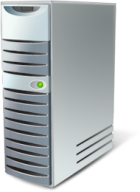 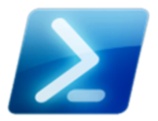 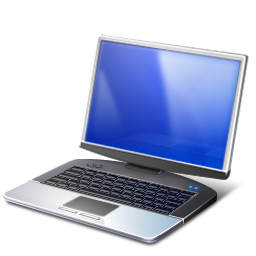 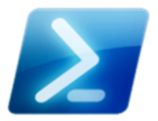 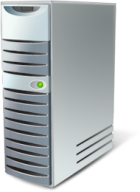 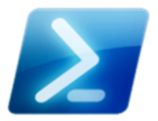 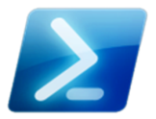 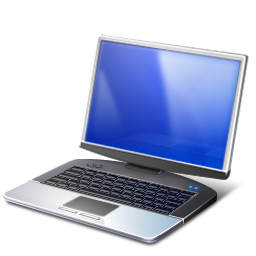 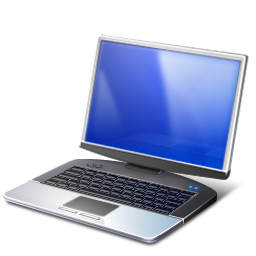 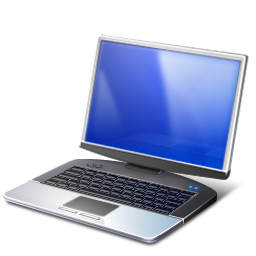 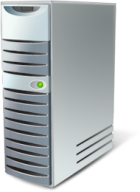 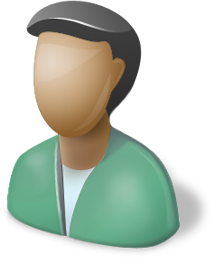 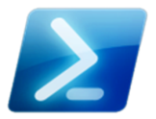 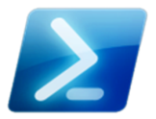 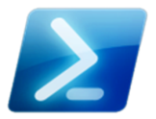 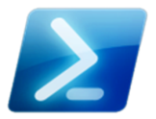 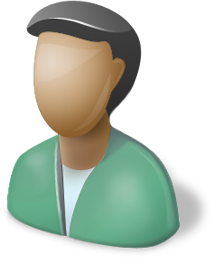 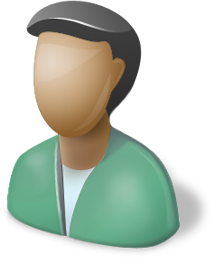 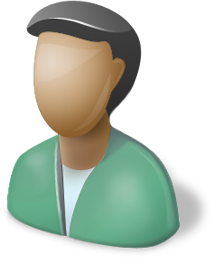 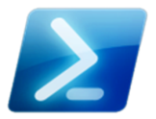 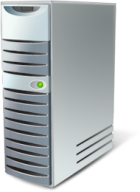 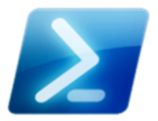 [Speaker Notes: O PowerShell versão 2.0 possui suporte para os seguintes cenários de gerenciamento remoto:

Um profissional de TI executando scripts em múltiplos computadores a partir de um único console. Esse cenário também é conhecido como cenário de fan-out. O profissional de TI pode ter diferentes níveis de acesso com base em suas credenciais. Isso é útil para a automação em grande escala.
Muitos profissionais de TI executando scripts em um único computador. Esse cenário também é conhecido como cenário de fan-in. Cada profissional de TI pode ter um nível personalizado de acesso com base em suas credenciais. Isso proporciona a automação da Administração Delegada, que é útil para Serviços Hospedados.
Um profissional de TI executando scripts interativamente em um único computador remoto. Esse cenário também é conhecido como cenário um para um.
Execute os scripts do PowerShell como um trabalho em segundo plano. Esse cenário permite executar um comando ou uma expressão do PowerShell de modo assíncrono (no segundo plano), sem interagir com o console. O prompt de comando retorna imediatamente e você pode consultar os resultados do trabalho de forma interativa. Você pode executar trabalhos em segundo plano em um computador local ou remoto.]
As Interfaces Gráficas do PowerShell
Out-GridView
PowerShell Gráfico
Interface com múltiplas guias
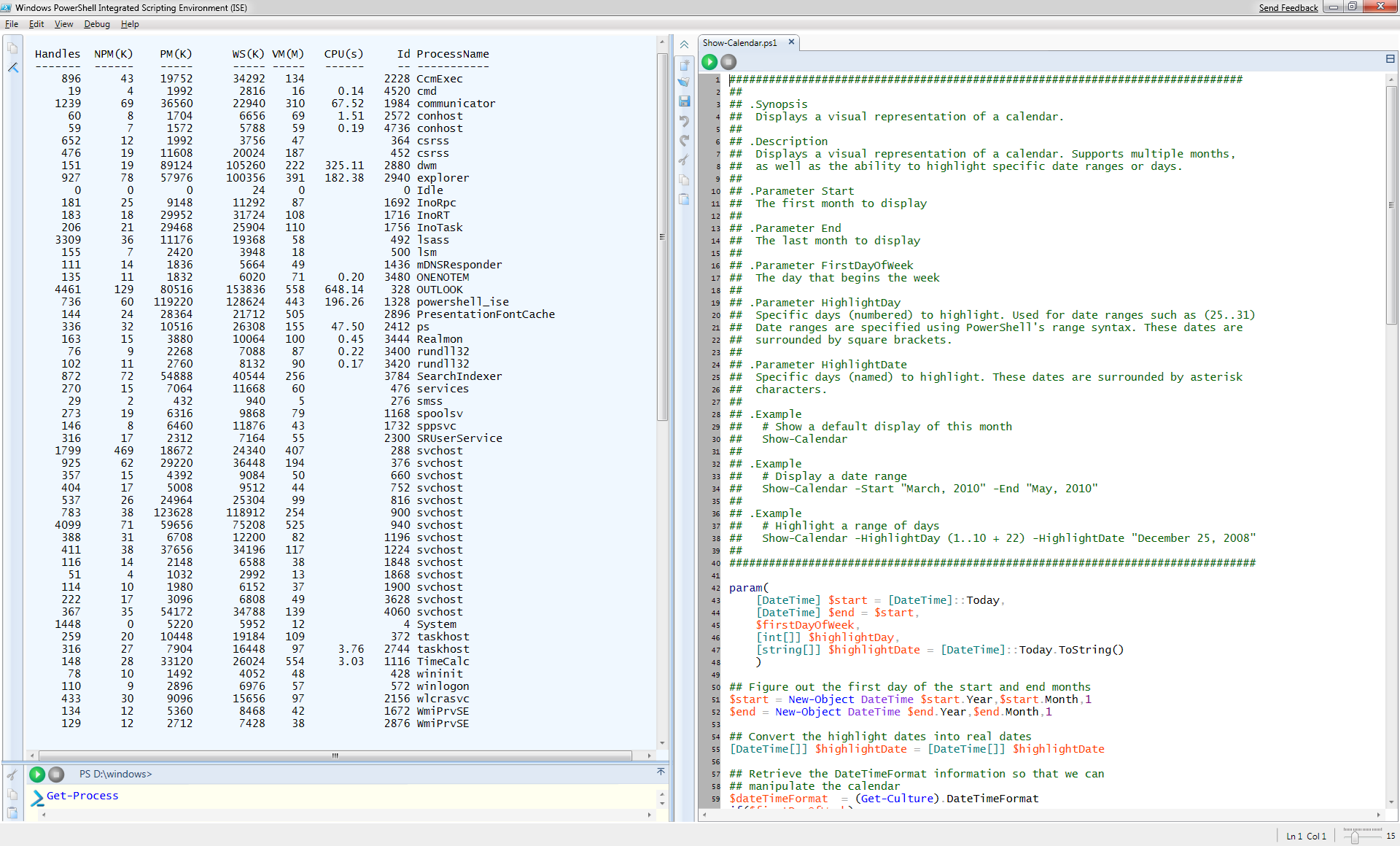 Ambiente de desenvolvimento integrado
Cores de sintaxe
[Speaker Notes: O Graphical PowerShell oferece uma interface gráfica de usuário que permite criar e depurar interativamente os scripts do PowerShell dentro de um ambiente de desenvolvimento integrado, similar ao Visual Studio®.
 O Graphical PowerShell possui estes recursos:
 Cores de sintaxe para scripts do PowerShell (similares às cores de sintaxe do Visual Studio).
 Suporte a caracteres Unicode.
 Suporte à composição e depuração de múltiplos scripts do PowerShell em uma interface com múltiplas guias.
 Habilidade de executar um script inteiro, ou uma porção de script, dentro do ambiente de desenvolvimento integrado.
 Suporte para até oito Runspaces do PowerShell dentro do ambiente de desenvolvimento integrado. 

O novo cmdlet Out-GridView exibe os resultados de outros comandos em uma tabela interativa, onde podem ser pesquisados, classificados e agrupados. Por exemplo, você pode enviar os resultados de um comando get-process, get-wmiobject ou get-eventlog ao out-gridview e usar os recursos da tabela para examinar os dados.
Observação: O recurso Graphical PowerShell requer o Microsoft .NET Framework 3.0.]
Estendendo os Scripts do PowerShell
Funções avançadas
Chamada de APIs do .NET
Depuração aperfeiçoada
Assinatura de logs de eventos
Escrita de cmdlets no script do PowerShell
Conversão de scripts
Novos cmdlets
Site de comunidade
[Speaker Notes: O PowerShell 2.0 possui a habilidade de estender sua funcionalidade de script através destes recursos:
Criação de funções avançadas. As funções avançadas permitem a gravação de wrappers (invólucros) em torno dos cmdlets existentes. O PowerShell 2.0 pesquisa as funções primeiro, e depois os cmdlets. Assim, as funções avançadas têm preferência sobre os cmdlets.
Chamada de APIs (application programming interfaces - interfaces de programação de aplicações) do .NET. Esse recurso permite estender seu PowerShell com os recursos fornecidos por qualquer API do .NET.
Depuração de scripts aperfeiçoada. O PowerShell 2.0 permite definir pontos de quebra em linhas, colunas, funções, variáveis e comandos. Você também pode especificar ações a serem executadas quando o ponto de quebra for alcançado. O ambiente de depuração tem suporte para as funções step-in, step-over ou step-out. Você também pode obter as informações da pilha de chamadas (pontos de quebra)
Interface baseada em assinatura para o Sistema de Eventos do Windows. Esse recurso permite que os scripts do PowerShell respondam a eventos específicos dos logs.
Escrita de cmdlets no script do PowerShell. Esse recurso permite que você escreva cmdlets no PowerShell, em vez das linguagens C# ou VB.NET compiladas.
Internacionalização de Scripts. Com esse novo recurso, os autores escrevem scripts no PowerShell que podem ser convertidos a qualquer linguagem para a qual o Windows tenha suporte.
Novos cmdlets. Há centenas de novos cmdlets, incluindo alguns para comunicação remota, conversão, transações, depuração, eventos, trabalhos em segundo plano e muito mais.]
Gerenciamento de AD e Identidade
Melhorias nas funções de servidor do Active Directory
Novo nível funcional de floresta
Gerenciamento do PowerShell
Microsoft System Center Management Pack
Centro Administrativo do Active Directory
Lixeira
Ingresso em domínio offline
Contas de serviço gerenciadas
Atualização dos Serviços de Federação do Active Directory
Garantia de autenticação
[Speaker Notes: O gerenciamento de identidade sempre foi uma das tarefas mais críticas das redes baseadas no Windows. As implicações de um sistema de gerenciamento de identidades mal administrado estão entre as principais preocupações relacionadas à segurança em qualquer organização.
O Windows Server 2008 R2 possui várias melhorias no gerenciamento de identidade nos Serviços de Domínio Active Directory:

Recuperação de objetos excluídos. Os Domínios do Active Directory têm agora um recurso de Lixeira, que permite recuperar objetos excluídos. Se um objeto do Active Directory for excluído acidentalmente, você pode restaurá-lo a partir da Lixeira. Esse recurso requer o nível funcional de floresta do R2 atualizado. 
Processo aperfeiçoado para o ingresso em domínios. O computador pode ingressar em um domínio sem estar conectado a ele durante o processo de implantação, o que é conhecido como ingresso em domínio offline. Esse processo permite automatizar completamente o ingresso em um domínio durante a implantação. Os administradores do domínio criam um arquivo XML que pode ser incluído como parte do processo de implantação automatizado. O arquivo inclui todas as informações necessárias para que o computador de destino ingresse no domínio.
Gerenciamento aperfeiçoado de contas de usuário usadas como identidades para serviços. Uma tarefa de gerenciamento demorada é a manutenção de senhas para contas de usuário que são utilizadas como identidades para serviços, também conhecidas como contas de serviço. Quando a senha para uma conta de serviço é alterada, os serviços que usam essa identidade também devem ser atualizados com a nova senha. Para resolver esse problema, o Windows Server 2008 R2 inclui um novo recurso conhecido como contas de serviço gerenciadas. No Windows Server 2008 R2, quando a senha para uma conta de serviço é alterada, o recurso de conta de serviço gerenciada atualiza automaticamente a senha em todos os serviços que usam essa conta.
Menos esforço na realização de tarefas administrativas comuns.  Como mostra a figura a seguir, o Windows Server 2008 R2 inclui um novo console de gerenciamento dos Serviços de Domínio Active Directory, o Centro Administrativo do Active Directory.

Os Serviços de Federação do Active Directory do Windows Server 2008 R2 incluem um novo recurso conhecido como garantia de autenticação. Os administradores podem estabelecer diretivas de autenticação para contas que são autenticadas em domínios federados. Isso possibilita uma variedade de cenários de autenticação avançados, como cartões inteligentes, por exemplo.]
Aumentando a Conformidade
Analisador de Práticas Recomendadas Integrado
Valida as informações de configuração
Melhora a confiabilidade da infraestrutura
Melhora a conformidade aos contratos de nível de serviço
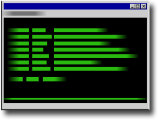 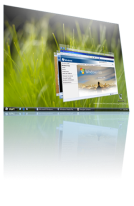 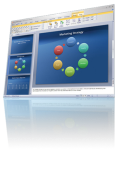 [Speaker Notes: Nós também potencializamos a bem-sucedida tecnologia do Analisador de Práticas Recomendadas. Ela foi introduzida primeiramente em outras plataformas, com destaque para o Exchange, fazendo com que o servidor em que era executada correspondesse a todas as práticas recomendadas que a Microsoft possuía em sua base de dados de conhecimento. Isso se estende até as configurações e os ambientes de rede específicos de um determinado servidor, e o BPA (Best Practice Analyzer - Analisador de Práticas Recomendadas) volta com um relatório de análise completo sobre as práticas recomendadas, incluindo recomendações para a correção de problemas e links para o site da Microsoft que contêm informações mais detalhadas. Os clientes se tornaram grandes adeptos dessa tecnologia, e o Windows Server 2008 R2 respondeu a essa aceitação com o fornecimento de BPAs para todas as funções de servidor disponíveis no R2. Os administradores podem configurar rapidamente um R2 para qualquer cenário e obter informações de configuração otimizadas imediatamente. 

O BPA cria uma lista de verificação dentro do Gerenciador de Servidor para a função que você pode usar para realizar todas as tarefas de configuração.]
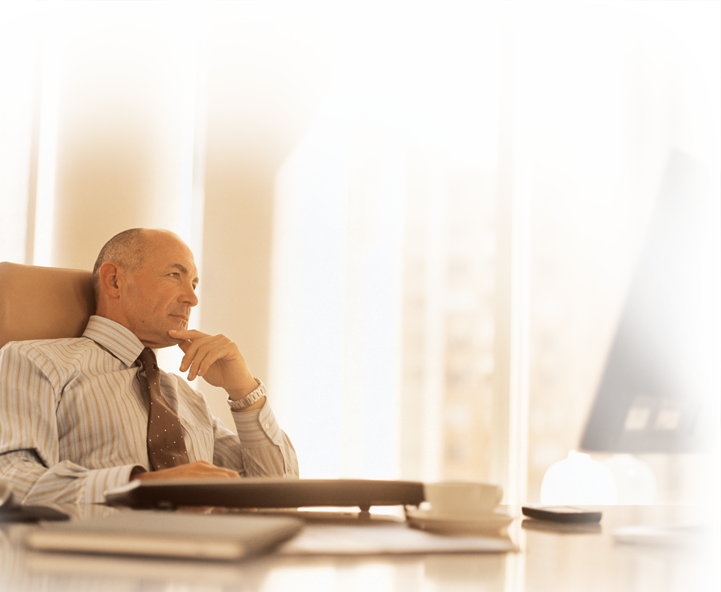 Web
Visão Geral
Apresentando o IIS 7.5
Expandindo o IIS Manager
Solução de Problemas simplificada
Serviços FTP do IIS 7.5
Arquitetura extensível
Base Sólida do Servidor Web
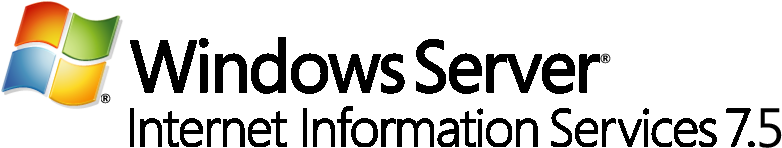 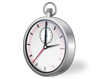 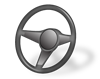 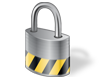 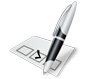 [Speaker Notes: O IIS 7.0 é mais confiável e seguro que as versões anteriores do IIS e outras plataformas de aplicação Web, e fornece muito mais controle e opções que as plataformas concorrentes, sendo o único servidor Web que você precisará para hospedar uma variedade de aplicações Web, serviços e formatos de mídia.

Recursos que aumentam a confiabilidade:
Obtenção de relatórios e diagnósticos detalhados com mais facilidade (TI, Desenvolvedor, Hoster) [Erros Detalhados, Rastreamento de Solicitação Falha, Relatórios do IIS] 
Compactação e cache dinâmicos, de alta velocidade, para melhoria do desempenho (TI, Hoster) [Cache de modo de usuário, cache do modo, compactação estática e dinâmica]
Implementação de Web farm escalonável com balanceamento de carga baseada em HTTP e tratamento e roteamento inteligentes de solicitações (TI, Hoster) [URL Rewriter, Roteador de Solicitação de Aplicação]

Recursos que aumentam o controle:
Configuração e gerenciamento da infraestrutura Web a partir de um só lugar, através da ampla seleção de ferramentas administrativas (TI, Hoster) [Configuração Compartilhada, IIS Manager para Administração Remota, Gerenciador de Banco de Dados, Provedor PowerShell, Administração da Web do .NET, WMI]
Delegação do gerenciamento e da publicação de configurações de sites a usuários remotos (TI, Desenvolvedor, Hoster) [Delegação de Recursos, IIS Manager para Administração Remota]
Arquivo morto, pacote, migração e implantação de aplicações e servidores Web completos com mais facilidade (TI, Desenvolvedor, Hoster) [Ferramenta de Implantação da Web]

Recursos que aumentam a segurança:
Redução da superfície de ataque com isolamento automático de aplicações (TI, Hoster) [Server Core, Arquitetura Modular, Isolamento do Pool de Aplicações] 
Publicação de conteúdo da Web de forma mais segura, através de protocolos baseados em padrões (Desenvolvedor, Hoster) [FTP, WebDAV]
Proteção do servidor Web e das aplicações Web contra solicitações mal intencionadas e acesso não autorizado (TI, Desenvolvedor, Hoster) [Filtragem de Solicitações, Verificação de URL, URL Rewriter, Autorização de URL]

Recursos que fornecem mais opções:
Implantação de servidor Web mais dinâmico, modular e extensível (Desenvolvedor) [Server Core, Arquitetura Modular, Extensibilidade do .NET, Filtros e Extensões ISAPI]
Otimização da largura de banda e definição de opções de entrega de conteúdo através dos serviços inteligentes de mídia (TI, Desenvolvedor, Hoster) [Otimização de Taxa de Bits, Listas de Reprodução de Mídia, Fluxo Contínuo Adaptável (em breve)]
Implantação e desenvolvimento de aplicações ASP.NET e PHP juntas em uma plataforma Web mais flexível [Web PI, Web AI, FastCGI, Pipeline Integrado]]
Novas Ferramentas de Gerenciamento
IIS Manager Aperfeiçoado
Editor de Configurações
Extensões de IU do IIS Manager
Filtragem de Solicitações
Provedor do Windows PowerShell
.NET no Server Core
[Speaker Notes: Melhorias do IIS Manager
Novos recursos foram adicionados ao IIS Manager na versão 7.5: 
Editor de Configurações
O Editor de Configurações (ilustrado na figura abaixo) permite gerenciar qualquer seção de configuração disponível no sistema. Ele expõe várias configurações que não são expostas em nenhum outro lugar do IIS Manager.
Extensões de IU do IIS Manager
Falaremos disso com detalhes mais adiante, mas em resumo, o novo IIS Manager utiliza a arquitetura extensível e modular introduzida pelo IIS 7.0. O novo IIS 7.5 integra e melhora as extensões existentes e possibilita outras melhorias e personalizações no futuro. O módulo FastCGI, por exemplo, permite o gerenciamento de configurações FastCGI, enquanto o módulo ASP.NET permite o gerenciamento de configurações de erro personalizado e autorização. 
Filtragem de Solicitações 
Um exemplo da extensibilidade do IIS Manager é o novo módulo Filtro de Solicitações do Windows Server 2008 R2. Ele inclui os recursos de filtragem encontrados anteriormente no URLScan 3.1. Bloquenado solicitações HTTP específicas, o módulo Filtro de Solicitações ajuda a evitar que solicitações prejudiciais sejam processadas por aplicações Web no servidor. A Filtragem de Solicitações (ilustrada na figura abaixo) oferece uma interface gráfica de usuário para a configuração do módulo Filtro de Solicitações.

Automação de Tarefas Comuns através do Provedor do Windows PowerShell
O Provedor do Windows PowerShell para IIS é um snap-in do Windows PowerShell que permite realizar tarefas administrativas no IIS e gerenciar dados de tempo de execução e configuração do IIS. Além disso, uma coleção de cmdlets orientados a tarefas oferecem um modo simples de gerenciar sites, aplicações Web e servidores Web.
O novo provedor do Windows PowerShell para IIS confere ao administrador várias vantagens importantes:
Simplifica a administração dos servidores Web criando scripts das tarefas de gerenciamento comuns
Executa tarefas automaticamente em múltiplos servidores Web
Consolida a medição da Web em todos os servidores Web em tempo real.
 
Em um nível mais granular, os cmdlets específicos do IIS incluídos no Windows Server 2008 R2 aliviam a sobrecarga administrativa em muitas tarefas diárias. Por exemplo, esses cmdlets permitem ao administrador adicionar e alterar propriedades de configuração de sites e aplicações baseadas na Web, bem como diretórios virtuais e pools de aplicações. Os usuários mais familiarizados com o Windows PowerShell poderão executar tarefas de configuração avançadas e até mesmo integrar os scripts do Windows PowerShell existentes a outros provedores do PowerShell, em diferentes áreas de recursos do Windows Server 2008 R2. Alguns cenários comuns do PowerShell dentro do gerenciamento do IIS 7.5 são:
Adição/modificação/exclusão de sites e aplicações
Migração de configurações do site
SSL e outras configurações de segurança
Restrição de acesso por endereço IP
Backup de conteúdo e configuração do IIS

.NET no Server Core
O .NET Framework (versões 2.0, 3.0, 3.5.1 e 4.0) está disponível agora como um recurso na opção de instalação Server Core. Usando esse recurso, os administradores podem habilitar o ASP.NET no Server Core, o que proporciona a eles o uso local total dos cmdlets do Windows PowerShell. Além disso, o suporte do .NET inclui a habilidade de realizar tarefas de gerenciamento remotas a partir do IIS Manager, através do Serviço de Gerenciamento da Web, e a capacidade de hospedar aplicações Web do ASP.NET no Server Core.]
Reduzindo o Esforço na Solução de Problemas
Auditoria de alterações e configuração de aplicações
Rastreamento de Solicitação Falha para FastCGI
Analisador de Práticas Recomendadas
[Speaker Notes: Melhor auditoria de alterações no IIS 7.5 e na configuração de aplicações. O novo recurso Log de Configurações do IIS 7.5 oferece uma melhor auditoria das alterações no IIS e na configuração de aplicações, que permite acompanhar as alterações de configuração feitas em seus ambientes de teste e produção. Ele fornece o log de leituras e gravações, bem como tentativas de logon, alterações em mapeamentos de caminho, criações de arquivos e mais. 
 
Rastreamento de Solicitação Falha para FastCGI. No IIS 7.5, os desenvolvedores de PHP podem usar o módulo FastCGI para incluir chamadas de rastreamento de IIS em suas aplicações. Isso reduz o esforço necessário na depuração de código durante o desenvolvimento e a solução de erros nas aplicações, após a implantação por meio do Rastreamento de Solicitação Falha do IIS.
 
BPA (Best Practices Analyzer - Analisador de Práticas Recomendadas). O BPA para IIS 7.5 é uma ferramenta de gerenciamento que o ajudará a reduzir as violações às práticas recomendadas, verificando o servidor Web do IIS 7.5 e relatando possíveis problemas de configuração encontrados. Você pode acessar o BPA através do Gerenciador de Servidor e do Windows PowerShell.]
Serviços FTP do IIS 7.5
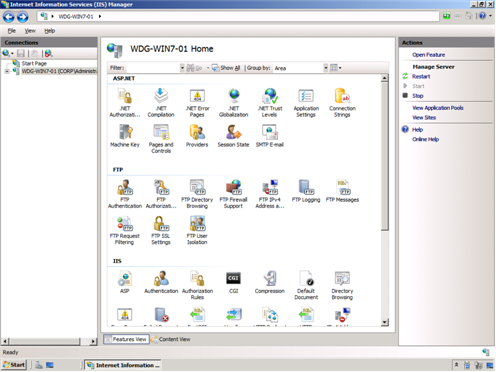 Suporte a Novos Padrões Web
FTP sobre SSL
USC e UTF8
IPv6
Nomes de Host Virtuais
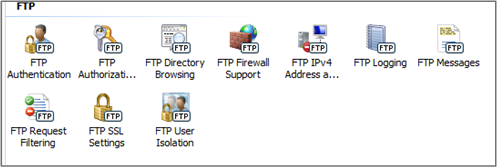 [Speaker Notes: O Windows Server 2008 R2 inclui uma nova versão dos serviços do Servidor FTP. Esses novos serviços do Servidor FTP oferecem as seguintes melhorias:
Redução do esforço administrativo nos serviços do Servidor FTP. O novo Servidor FTP é totalmente integrado à interface de administração e ao armazenamento de configurações do IIS 7.5, como mostra a figura abaixo. Assim, o administrador pode realizar tarefas administrativas comuns dentro do mesmo console de administração. 
Suporte estendido a novos padrões da Internet. O novo Servidor FTP possui suporte a padrões mais recentes, como:
Maior segurança através do suporte a FTP sobre SSL.
Suporte a conjuntos de caracteres estendidos através da inclusão do UTF8. 
Recursos de endereçamento IP estendidos, fornecidos pelo IPv6.
Maior integração a aplicações e serviços baseados na Web. Com o novo Servidor FTP, você pode especificar um nome de host virtual para um site FTP. Isso possibilita a criação de múltiplos sites FTP que usam o mesmo endereço IP, mas são diferenciados por meio de nomes de host virtuais exclusivos. Dessa forma, você pode fornecer conteúdo Web e FTP a partir do mesmo site, bastando para isso vincular um site FTP a um site Web.
Redução do esforço no suporte e na solução de problemas relacionados a FTP. Log aperfeiçoado com suporte a todo o tráfego relacionado a FTP, acompanhamento exclusivo para sessões FTP, sub status de FTP, um campo de detalhe adicional nos logs de FTP e mais.]
Estendendo a Funcionalidade e os Recursos do IIS
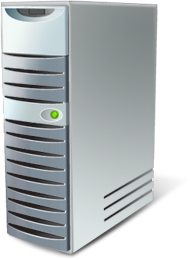 Modularidade e Extensibilidade Introduzidas
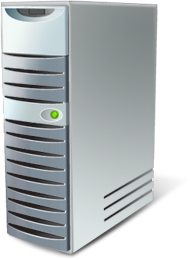 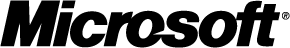 Windows Server 2008
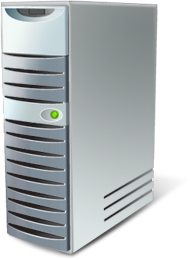 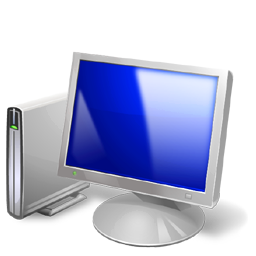 Extensões agrupadas com IIS 7.5
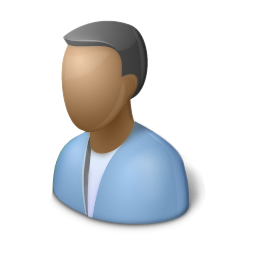 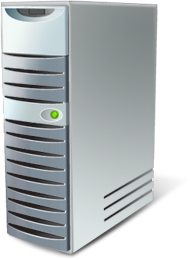 Terceiros
Provedor do PowerShell, publicação FTP, publicação WebDAV e novos módulos do IIS Administration Pack
Windows Server 2008 R2
[Speaker Notes: Com o lançamento do IIS 7.0 no Windows Server 2008, o IIS adotou uma arquitetura mais modular e um novo modelo de extensibilidade.

Nessa arquitetura, você pode escolher quais módulos instalar para personalizar e dinamizar seu servidor Web. E módulos novos e personalizados podem ser adicionados além dos já disponíveis no IIS 7.0. Os APIs de extensibilidade são publicados no site www.iis.net para que os desenvolvedores possam adicionar ou substituir módulos do servidor por outros que eles próprios escreveram, e esses mesmos APIs são usados pela equipe do IIS da Microsoft para lançar Extensões para o IIS que aumentem a funcionalidade e os recursos.

Várias Extensões foram disponibilizadas para o IIS desde o lançamento do Windows Server 2008, e muitas delas estão integradas ao Windows Server 2008 R2, prontas para uso. Essas Extensões estão entre as melhorias feitas na tecnologia subjacente do IIS. A equipe do IIS continuará lançando Extensões que podem ser instaladas no IIS do Windows Server 2008 R2 para garantir a disponibilidade contínua de inovações.]
Extensões do IIS 7.0 Disponíveis
[Speaker Notes: [[Oliver talking points TKTK]]]
Escalabilidade e Confiabilidade
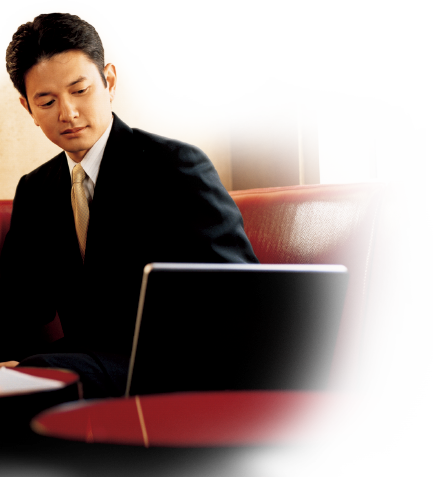 Base Sólida para Cargas de Trabalho Corporativas
Visão Geral
Desempenho e Escalabilidade
Clustering de Failover do Server 2008 R2
Desempenho do Armazenamento
Desempenho e Escalabilidade
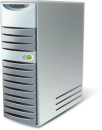 256 Núcleos Lógicos
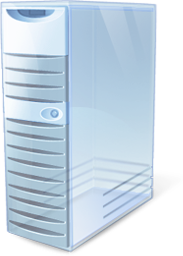 Redução da sobrecarga através do Server Core
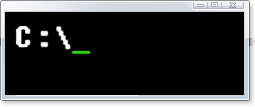 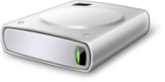 Armazenamento de alto desempenho
[Speaker Notes: Outra meta importante era melhorar o desempenho do Windows Server 2008 R2 executado com os mesmos recursos de sistema das versões anteriores do Windows Server. Além disso, o Windows Server 2008 R2 aumenta os recursos de escalabilidade, possibilitando o suporte a cargas de trabalho maiores que nunca. Os recursos do Windows Server 2008 R2 que melhoram o desempenho e a escalabilidade das aplicações e dos serviços são:

Escalabilidade Horizontal
Suporte a cargas de trabalho maiores através de servidores adicionados à carga de trabalho (escalabilidade horizontal)

Escalabilidade Vertical
Suporte a cargas de trabalho maiores através da utilização ou do aumento dos recursos do sistema (escalabilidade vertical)


O recurso Balanceamento de Carga de Rede do Windows Server 2008 R2 permite combinar dois ou mais computadores em um cluster. Você pode usar o Balanceamento de Carga de Rede para distribuir cargas de trabalho pelos nós do cluster e assim dar suporte a um número maior de usuários simultâneos. Esse recurso adiciona as seguintes melhorias ao Windows Server 2008 R2:

Adesão de IP. O recurso Adesão de IP no Balanceamento de Carga de Rede permite configurar uma afinidade mais longa entre os nós do cluster e do cliente, usando uma configuração de tempo limite para o estado de conexão (horas ou até mesmo semanas de duração).  Cenários de uso comuns incluem: UAG (Universal Access Gateway - Gateway de Acesso Universal) com SSL VPN (Virtual Private Network - Rede Virtual Privada) e aplicações IIS ou ASP.NET (carrinho de compras).

Suporte do PowerShell. Os cmdlets do PowerShell oferecem a habilidade de gerenciar completamente os clusters do Balanceamento de Carga de Rede e as aplicações executadas no cluster. Esses cmdlets substituem o nlb.exe, que fornecia uma interface de script e linha de comando para gerenciar os clusters do Balanceamento de Carga de Rede nas versões anteriores do Windows Server. Os cmdlets do PowerShell permitem:
Criar e destruir clusters.
Adicionar, remover e controlar nós de cluster.
Adicionar, editar e remover endereços IP virtuais e endereços IP dedicados do cluster.
Fornecer suporte para o gerenciamento local e remoto.

Reconhecimento de integridade da aplicação. Reconhecimento para aplicações executadas no IIS através do pacote de gerenciamento NLB do R2. 
Suporte a até 128 processadores lógicos.
Execução de mais cargas de trabalho com a opção de instalação Server Core.
Melhor acesso do disco a dispositivos de armazenamento conectados através de iSCSI e outras soluções de armazenamento remoto. 

A escalabilidade vertical permite reduzir o número de servidores em seu datacenter e utilizar melhor a energia. Os recursos do Windows Server 2008 R2 que dão suporte à escalabilidade vertical incluem:

Suporte a um número maior de processadores lógicos. O Windows Server 2008 R2 Datacenter Edition tem suporte para até 256 processadores lógicos.

Redução da sobrecarga do sistema operacional com a eliminação da interface gráfica do usuário. Além de reduzir a superfície de ataque do sistema operacional, a opção de instalação Server Core elimina a interface gráfica do usuário, o que reduz a utilização do processador. A redução na utilização do processador permite que uma quantidade maior da energia de processamento seja usada para a execução de cargas de trabalho.

Melhor desempenho nos dispositivos de armazenamento. O Windows Server 2008 R2 possui uma série de melhorias no desempenho para gerenciar o armazenamento conectado à rede, incluindo o novo suporte a SANs de iSCSI, taxa de transferência de Ethernet Wirespeed de 10gig e gerenciamento de energia baseado em diretivas.]
Energia do Processador e Capacidade de Memória
Recursos aperfeiçoados de memória e processador físico
Execução exclusivamente em processadores de 64 bits
Suporte a até 256 núcleos de processador lógico
Windows Server 2008 R2 Hyper-V tem suporte para até 32 núcleos de processador físico
Recursos aperfeiçoados de processador virtual
Cada máquina virtual tem suporte para até 4 núcleos lógicos
Suporte para SLAT (Second-Level Address Translation - Conversão de Endereço de Segundo Nível) e Core Parking de CPU
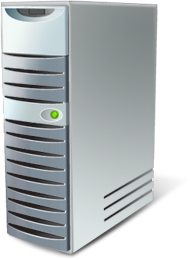 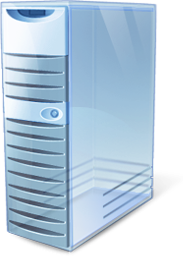 Componentização
O Sistema Operacional como Componente
Instale apenas o que precisa

Exemplo: Server Core, Branch RoDC
Função = Serviços do Active Directory
Recursos = BitLocker
Servidor = Kernel, TCP/IP e Segurança
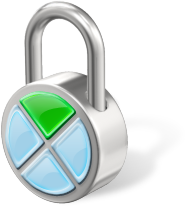 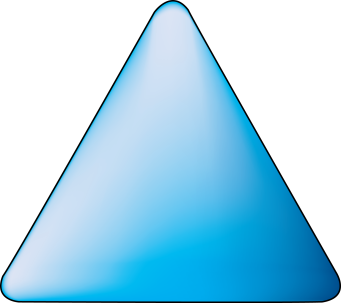 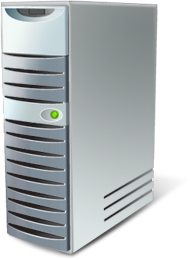 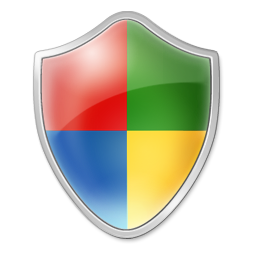 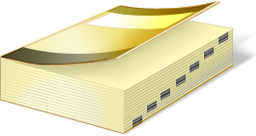 [Speaker Notes: A opção de instalação Server Core do Windows Server 2008 R2 reduz a superfície de ataque
Suporte a mais funções de servidor (como aplicações .NET) que o Windows Server 2008 RTM
Redução do esforço administrativo com PowerShell v2.0 e PowerShell Remoting (Comunicação Remota do PowerShell)]
Clustering de Failover no R2Monitoramento e Gerenciamento
Monitoramento: clusters, nós e aplicações
Provedor do PowerShell
Acesso Somente Leitura
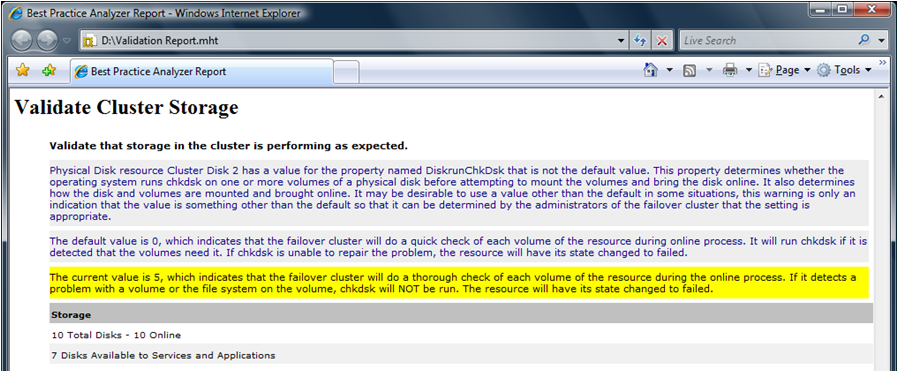 [Speaker Notes: A disponibilidade é um fator importante para qualquer solução corporativa. Hoje a maioria das aplicações de missão crítica são executadas no Windows Server e requerem alta disponibilidade. O clustering de failover do Windows Server 2008 R2 tem muitas melhorias que podem contribuir para a disponibilidade geral do sistema operacional e das aplicações:
Ferramenta de validação de cluster aperfeiçoada.  O Windows Server 2008 R2 inclui um teste do analisador de práticas recomendadas que examina as configurações das práticas para um cluster e para os nós do cluster. O teste só é executado em computadores que atualmente são nós de cluster.
Melhor monitoramento de clusters, nós de cluster e aplicações. O clustering de failover do Windows Server 2008 R2 inclui melhorias que contribuem para o monitoramento do cluster de failover:
 Novos contadores de desempenho que reduzem o suporte e o esforço necessário para a solução de problemas em aplicações baseadas em cluster.  
 Novo canal de log que ajuda a identificar claramente os eventos relacionados ao clustering de failover.
 Novas soluções que podem ser acessadas diretamente durante a exibição dos eventos relacionados aos principais problemas de suporte.
Acesso seguro às informações de configuração e monitoramento dos clusters. O provedor do PowerShell para clustering de failover potencializa as permissões delegadas disponíveis no PowerShell 2.0, para fornecer acesso somente leitura às informações de configuração e monitoramento dos clusters. Assim, você permite que profissionais de TI menos privilegiados tenham acesso somente leitura, enquanto os mais privilegiados podem ler e gravar. 
Acesso Somente Leitura - O Windows Server 2008 R2 oferece acesso somente leitura a informações de configuração dos clusters através dos cmdlets do PowerShell (não disponível através de consoles de gerenciamento gráficos). Útil para administradores, solução de problemas e suporte de primeira camada, melhora a segurança e a disponibilidade impedindo alterações não autorizadas na configuração e no comportamento dos clusters.]
Migração de Clusters
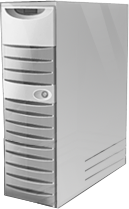 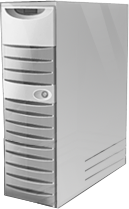 Windows Server 2003
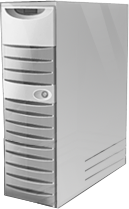 Windows Server 2008
Windows Server 2008 R2
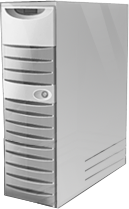 Windows Server 2008 R2
Novas Funções de Alta Disponibilidade: Replicação DFS, Agente de Sessão dos Serviços de Terminal e Hyper-V
[Speaker Notes: Migração aperfeiçoada de cargas de trabalho de cluster. Você pode migrar cargas de trabalho de cluster executadas atualmente no Windows Server 2003 e no Windows Server 2008 para o Windows Server 2008 R2. Esse processo de migração tem suporte para:
 Todas as cargas de trabalho que atualmente têm suporte no Windows Server 2003 e no Windows Server 2008, incluindo DFS-N (Distributed File System Namespace - Namespace do Sistema de Arquivos Distribuído), DHCP (Dynamic Host Configuration Protocol), DTC, Servidor de Arquivos, Aplicação Genérica, Script Genérico, Serviço Genérico, Serviço iSNS (Internet Storage Name Service), MSMS, NFS (Network File System), Other Server, TSSB e WINS (Windows Internet Naming Service - Serviço de Cadastramento na Internet do Windows).
 A maioria com configuração de rede comum.
 Não há suporte para atualizações de clusters sem interrupção (as cargas de trabalho devem ser migradas para um novo cluster executado no Windows Server 2008 R2).
Novas funções de alta disponibilidade para clustering de failover. O clustering de failover do Windows Server 2008 R2 inclui novas funções de alta disponibilidade, como a Replicação DFS, o Hyper-V e o Agente de Sessão dos Serviços de Terminal.]
Volumes Compartilhados de Cluster
Acesso simultâneo a um único sistema de arquivos
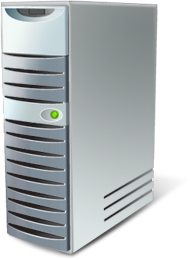 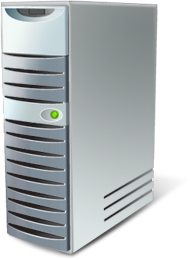 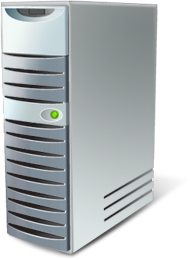 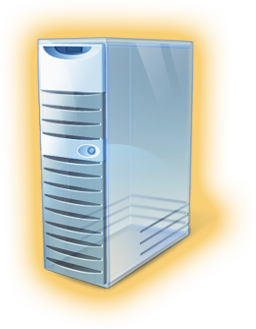 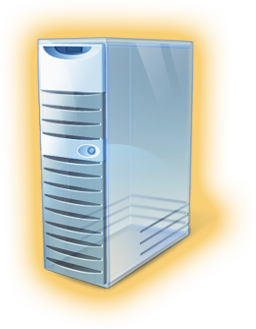 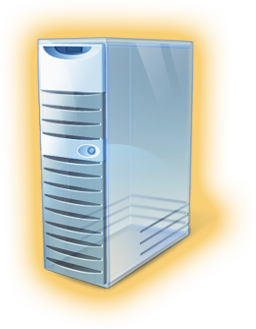 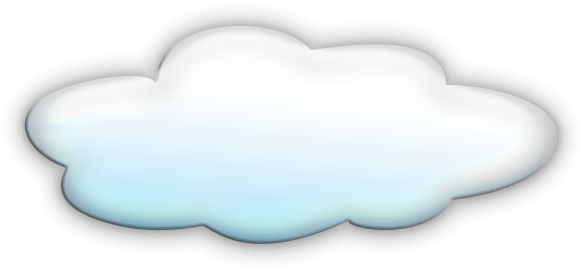 SAN
VHD
VHD
VHD
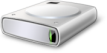 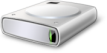 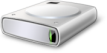 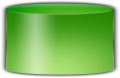 Disco 5
Único Volume
[Speaker Notes: Volumes Compartilhados de Cluster

Não é um requisito para a Live Migration, mas é altamente recomendado. O CSV (Cluster Shared Volumes - Volumes Compartilhados de Cluster) habilita o compartilhamento de armazenamento pelas SANs.

Não há requisitos de hardware especiais
Não há requisitos de aplicação especiais
Não há restrições quanto ao tipo de arquivo
Não há estrutura de diretórios ou limitações de profundidade
Não há agentes especiais ou instalações adicionais
Não há um sistema de arquivos proprietário
Uso de NTFS tradicional e bem estabelecido

Máquinas virtuais convidadas podem ser movidas sem nenhuma alteração na propriedade da unidade
Não é necessário desmontar e remontar volumes
Múltiplos nós para acesso simultâneo a uma única LUN 'verdadeiramente' compartilhada
Fornece às máquinas virtuais transparência completa com respeito a quais nós possuem de fato uma LUN
Suporte apenas com Hyper-V

CSV fornece um único namespace de arquivo consistente
Os arquivos têm o mesmo nome e caminho quando visualizados a partir de qualquer nó do cluster]
Tolerância a Falhas no Cluster
Tolerância a Falhas na Conectividade de E/S
Tolerância a Falhas nos Nós
Tolerância a Falhas na Rede
E/S redirecionadas via rede
Roteadas para Rede Redundante
Máquina virtual executada no Nó 2 não foi afetada
Falha do Nó
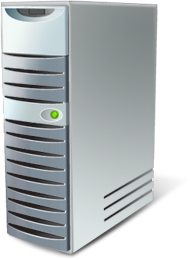 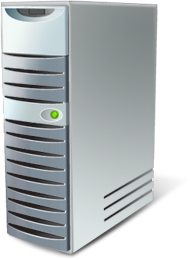 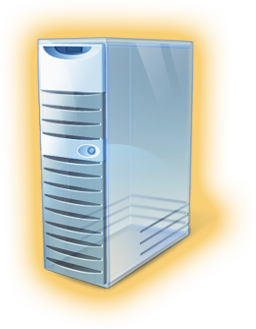 Máquina virtual executada no Nó 2 não foi afetada
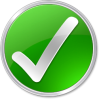 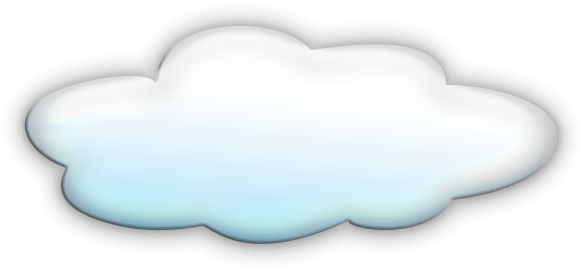 Enfileiramento breve de E/S enquanto a propriedade do volume é alterada
VHD
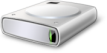 SAN
Volume montado no Nó 1
Falha na Conectividade da SAN
Falha na Conectividade do Caminho de Rede
Volume relocado para um nó íntegro
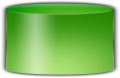 [Speaker Notes: Melhorias na tolerância a falhas na conectividade dos nós de cluster. Se um nó de cluster perder a conectividade com um disco compartilhado, ele pode se comunicar com o disco através de outros nós (também conhecido como redirecionamento dinâmico de E/S). Se o nó perder a conectividade através do adaptador de rede primário, ele pode acessar a rede pelo adaptador primário de outros nós do cluster.
Melhor resiliência de rede entre os nós do cluster. A conectividade entre os nós foi revisada para conferir aos clusters a habilidade de recuperar-se de conexões intermitentes ou lentas entre os nós, sem afetar o status dos nós.]
Desempenho do Armazenamento
Melhorias no Desempenho do iSCSI
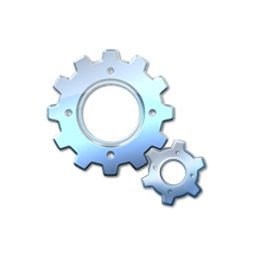 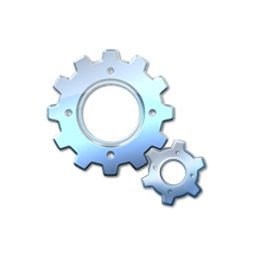 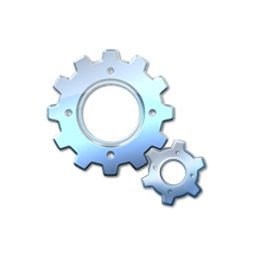 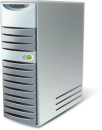 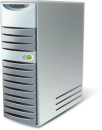 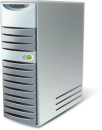 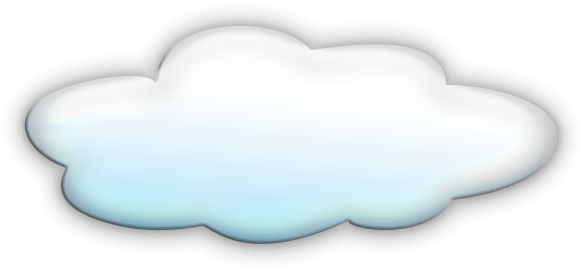 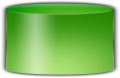 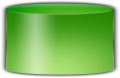 Otimização de desempenho de multipath
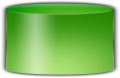 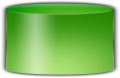 Rede de Área de Armazenamento
[Speaker Notes: A disponibilidade de armazenamento é essencial para todas as aplicações de missão crítica em sua organização. O Windows Server 2008 R2 inclui as seguintes melhorias na disponibilidade das soluções de armazenamento:

Melhor tolerância a falhas entre servidores e armazenamento. Quando existem múltiplos caminhos entre servidores e armazenamento, o Windows Server 2008 R2 pode fazer um failover para um caminho alternativo se o caminho primário falhar. Você pode selecionar a prioridade de failover configurando as diretivas de balanceamento de carga para sua solução de armazenamento.

Melhor recuperação de erros na configuração. Um erro na configuração do subsistema de armazenamento pode afetar negativamente sua disponibilidade. O Windows Server 2008 R2 permite que você tire instantâneos de configuração do subsistema de armazenamento (por exemplo, a configuração de iSCSI). No caso de uma falha, você pode restaurar rapidamente a configuração para uma versão anterior.]
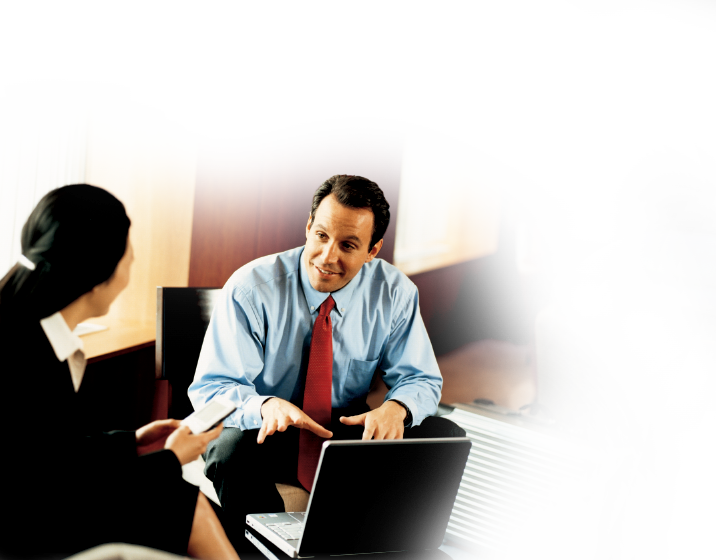 Base Sólida para Cargas de Trabalho Corporativas
Melhor Junto com o Windows 7
Visão Geral
DirectAccess ™
BranchCache ™
DFS Somente Leitura para segurança remota
Serviços para a Área de Trabalho Virtual
Proteção para Dados Móveis
DirectAccess™
Acesso remoto agora é onipresente
Acesso abrangente em qualquer lugar para Windows 7 e Windows Server 2008 R2
Conectividade contínua, "always-on" (sempre ativa) e segura; não é necessário software cliente separado
Utiliza tecnologias de rede já presentes no Windows Server 2008 
Não é necessária nenhuma ação separada para conectar-se à rede corporativa enquanto remota. A rede corporativa simplesmente está lá.
Potencializa o acesso a rede baseado em diretivas
Habilita o gerenciamento da área de trabalho independente do local do cliente.
[Speaker Notes: No Windows 7 estamos corrigindo isso. Uma nova abordagem de rede para que o usuário tenha a mesma experiência no escritório que teria fora dele. Portanto sempre que você tiver wi-fi, terá acesso à rede corporativa também. 

Grandes benefícios para o TI: enquanto você está conectado o TI pode aplicar diretivas de grupo, atualizações e assistência remota. A conectividade é bidirecional.


Uma das metas do Windows 7 é capacitar o usuário a acessar as informações necessárias, estejam elas dentro ou fora do escritório. 
Nos últimos anos, a Microsoft tem facilitado o acesso ao email fora do escritório. Antes tínhamos o Outlook Web Access, então podíamos acessar o email pela web. Depois introduzimos o RPC sobre HTTP, que só requer uma conexão à internet para se conectar ao Exchange Server.
Mas os usuários ainda têm um desafio quando acessam recursos que estão dentro da rede corporativa. Por exemplo, não podem abrir os links para um compartilhamento ou site interno incluído em um email. 
O método mais comum de acesso a esses recursos é a VPN. A VPN pode ser difícil de usar, pois consome tempo e requer múltiplos passos para iniciar sua conexão e esperar que o PC seja autenticado a partir da rede. Portanto, a maioria dos usuários remotos tenta evitar o uso da VPN o máximo possível, permanecendo desconectada da rede corporativa durante o tempo que puder.  Aqui chegamos a um problema sem saída: Como os usuários remotos estão desconectados, o TI não pode gerenciá-los enquanto estão longe do trabalho - os usuários remotos ficam mais desatualizados ainda e assim se torna cada vez mais difícil acessar os recursos corporativos… 
Com os recursos do Windows 7, os usuários que têm acesso à internet serão automaticamente conectados à sua rede corporativa. O usuário que estiver em uma lanchonete pode abrir seu laptop, conectar-se à internet usando o acesso sem fio da lanchonete e começar a trabalhar como se estivesse no escritório. Nesse caso, ele poderá não só usar o Outlook, mas também trabalhar com sites intranet, abrir compartilhamentos corporativos, usar aplicações empresariais e basicamente ter acesso total aos recursos corporativos. 

Essa solução também é muito útil para os Profissionais de TI:
O gerenciamento de PCs móveis sempre foi um problema, pois eles podiam ficar desconectados da rede corporativa por muito tempo. Com essa solução de acesso, enquanto tiverem conectividade com a internet, estarão na rede corporativa. Os serviços para usuários móveis (como a distribuição de atualizações e a Diretiva de Grupo) são mais simples, já que podem ser acessados com mais frequência pelos sistemas de TI.

A implantação do Windows 7 não habilitará automaticamente esse tipo de conexão de acesso ao trabalho. Você terá a opção de habilitá-la ou não, e ela vai requerer algumas mudanças em sua infraestrutura de rede backend, incluindo a presença de ao menos um servidor com Windows Server 2008 R2 na borda da rede. A solução é beneficiada pelos investimentos da Microsoft em IPSEC e IPv6, para fornecer conectividade segura mesmo quando não estamos na rede corporativa física. 

Esse recurso requer o Windows 7 Enterprise no PC cliente.]
DirectAccess™
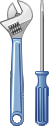 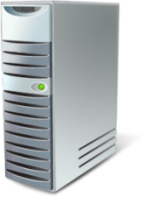 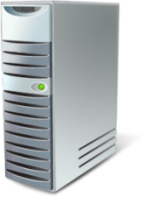 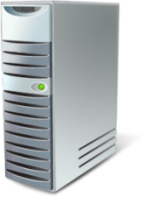 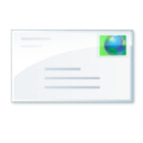 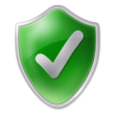 Dispositivos IPv4
Suporte IPv4 via serviços de transição 6to4 ou NAT-PT
Dispositivos IPv6
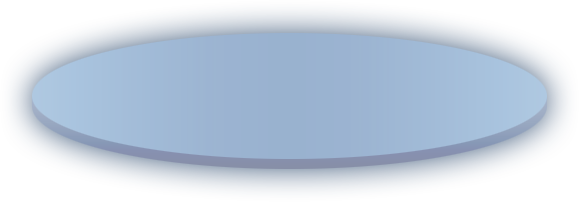 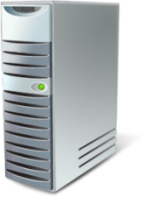 Gerenciamento da área de trabalho de TI
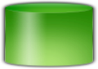 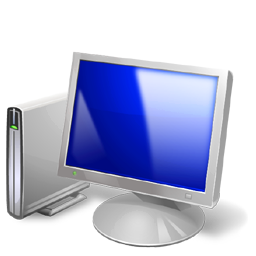 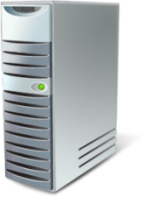 Permite o gerenciamento da área de trabalho dos clientes do DirectAccess
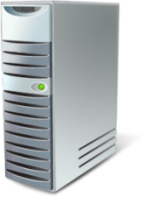 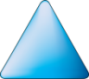 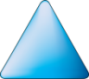 DirectAccess fornece acesso seguro e transparente a recursos de intranet sem uma VPN
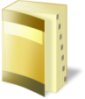 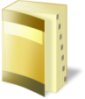 IPv6 Nativo com IPSec
Diretiva de Grupo do AD, NAP, atualizações de software
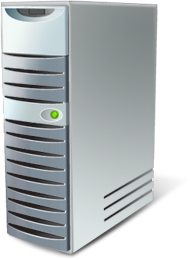 Serviços de Transição IPv6
Suporte para conectividade direta a recursos de intranet baseados em IPv6
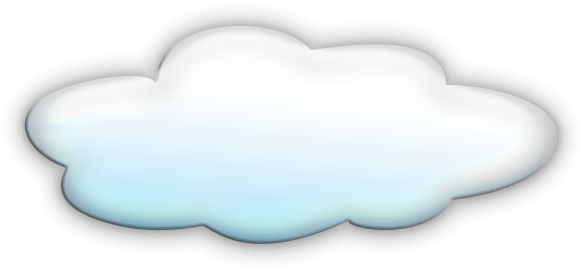 DirectAccess
Servidor
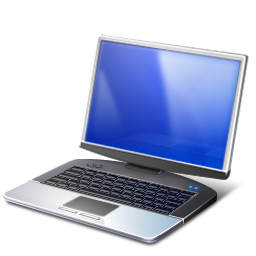 Internet
Suporte a uma variedade de protocolos de rede remota
Permite criptografia e autenticação IPSec
Cliente do Windows 7
BranchCache™
Reduz a utilização de links na WAN
Completamente transparente ao usuário
Suporte a criptografia de fim-a-fim entre clientes e servidores
Protocolos HTTP, SMB e BITS são otimizados
Dois modelos de implantação:
Modo distribuído
Cache hospedado
Melhorando o Desempenho RemotoModo Distribuído
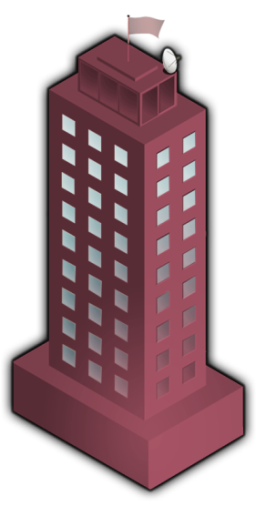 Segundo cliente faz download de identificadores do servidor da matriz
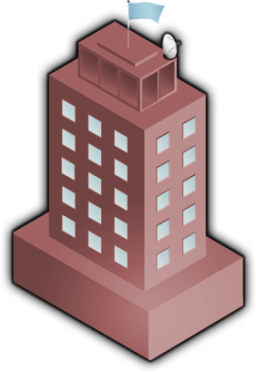 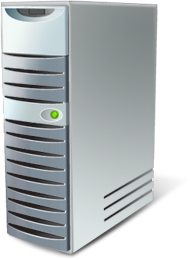 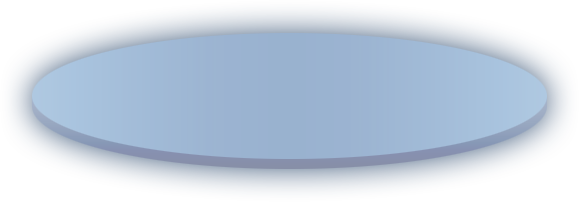 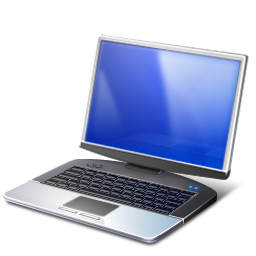 Cliente 1
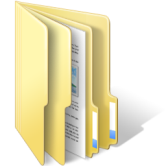 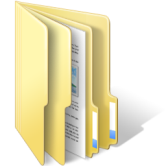 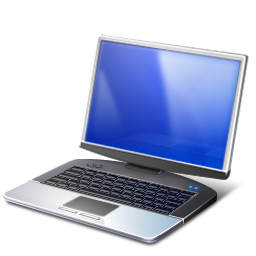 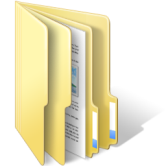 Matriz
Cliente 2
Primeiro cliente faz download de dados do servidor da matriz
Escritório Remoto
Segundo cliente pesquisa dados na rede local e faz download de dados do primeiro cliente
[Speaker Notes: O primeiro é um modelo ponto a ponto conhecido como Modo Distribuído. Nesse cenário, o conteúdo é armazenado em cache no escritório remoto, em computadores clientes com Windows 7. 

Para habilitar o modo distribuído, cada cliente do Windows 7 mantém um cache do conteúdo que ele recuperou, e então disponibiliza esse conteúdo para outros clientes quando estes enviarem solicitações. O conteúdo só é fornecido se o solicitante for autorizado pelo servidor no data center, portanto a segurança por meio de direitos de acesso e autenticação é mantida. Assim, esse recurso reduz o tráfego na WAN, já que os serviços são feitos localmente nos dados armazenados em cache, melhorando ainda a capacidade de reação das aplicações.

A desvantagem é que o conteúdo é armazenado em cache nos computadores clientes, portanto se o computador que armazena em cache não estiver disponível, esse conteúdo deve ser recuperado pela conexão WAN novamente.]
Melhorando o Desempenho RemotoCache Hospedado
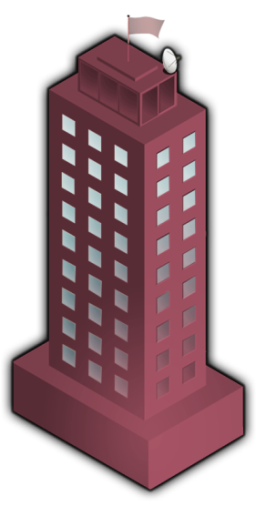 Segundo cliente faz download do cache hospedado
Conteúdo enviado por push ao cache hospedado a partir do primeiro cliente
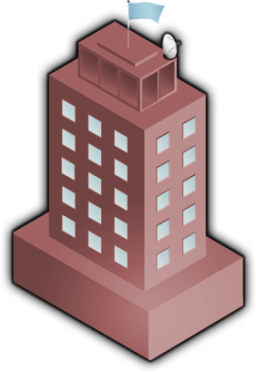 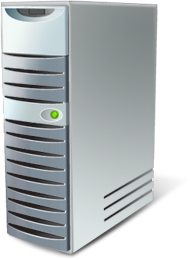 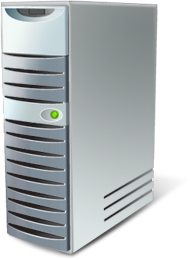 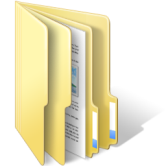 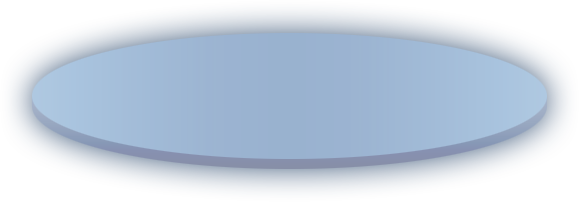 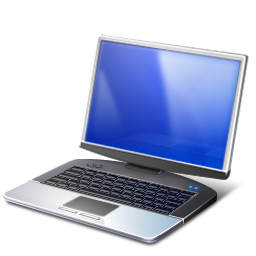 Cliente 1
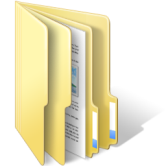 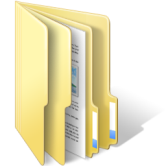 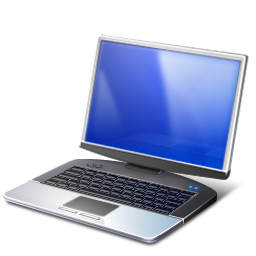 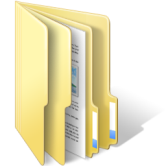 Matriz
Primeiro cliente faz download de dados do servidor da matriz
Cliente 2
Escritório Remoto
Segundo cliente faz download de identificadores do servidor da matriz
[Speaker Notes: No cenário conhecido como cache hospedado, o conteúdo é armazenado em cache no escritório remoto, em um servidor com Windows Server 2008 R2. A vantagem é que o servidor está sempre disponível, portanto o conteúdo armazenado em cache está sempre disponível. A não disponibilidade de qualquer computador cliente com Windows 7 não afeta a disponibilidade do cache de conteúdo, nem requer a recuperação do conteúdo pelo link da WAN novamente.

Como funciona:
O computador cliente com Windows 7 solicita informações que residem em outro local de um segmento de rede WAN.
O computador cliente entra em contato com o computador que hospeda as informações em outro local.
O computador que hospeda as informações devolve um conjunto de hashes ao computador cliente.
O computador cliente envia uma solicitação de qualquer cópia armazenada em cache do arquivo, pela rede local, usando os hashes recuperados do computador que hospeda as informações.
Se o conteúdo estiver no servidor Hosted Branch Cache (Cache Remoto Hospedado), este responde e o cliente recupera o conteúdo do cache local.
Se o conteúdo não estiver no servidor Hosted Branch Cache (Cache Remoto Hospedado), este recupera o conteúdo, armazena em cache, e o cliente recupera o conteúdo do cache local.
Solicitações posteriores do mesmo conteúdo são recuperadas do cache local.]
Melhorando a Segurança do Escritório Remoto
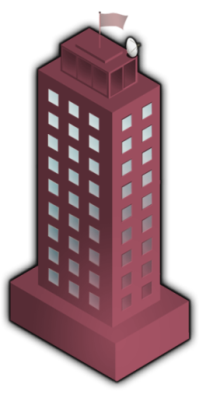 Datacenter Regional
Suporte para DFS somente leitura
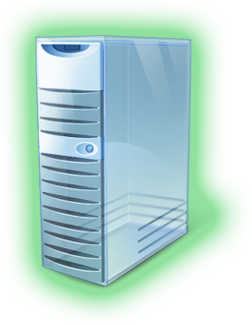 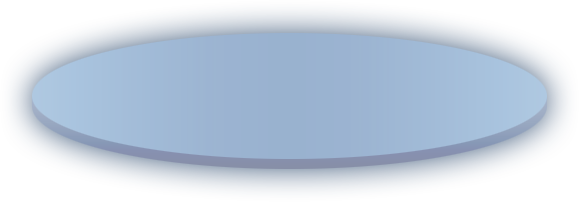 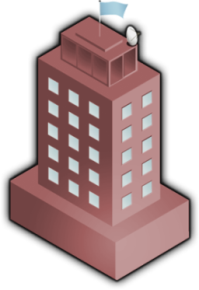 Réplica somente leitura de DFS
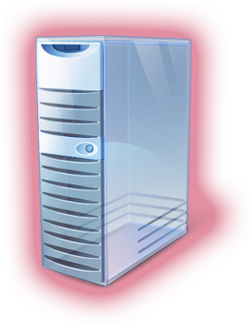 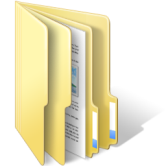 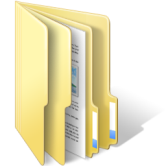 Réplica Leitura/Gravação de DFS
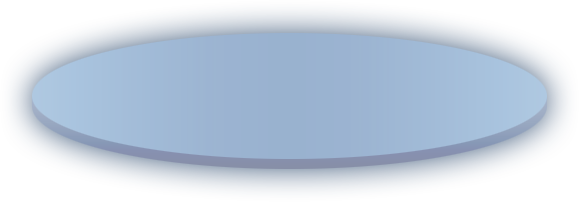 Escritório Remoto
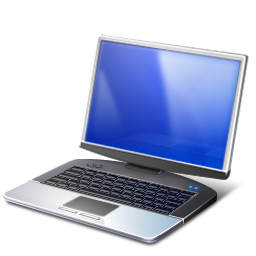 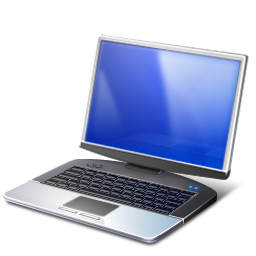 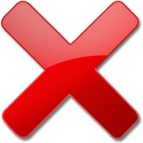 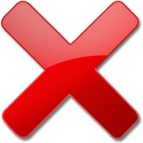 Fornece uma réplica somente leitura de recursos DFS de leitura/gravação
Exclusões não são permitidas
Impede modificações no escritório remoto
Serviços para a Área de Trabalho Virtual
RDS estendido para incluir VDI
Publicação e acesso simplificados
Suporte para clientes gerenciados e não gerenciados
Integração profunda com Windows 7
‘Feeds’
Menu Iniciar, bandeja do sistema e painel de controle
Acesso via Web a RemoteApp e Área de Trabalho
Melhor experiência do usuário final
Multimídia high-end, múltiplos monitores, Aero e mais
Proteção para Dados Móveis
Criptografia de dados em unidades removíveis
Fornecida pela Criptografia de Unidade de Disco BitLocker
Armazenamento de chaves de criptografia no Active Directory do Windows Server 2008 R2
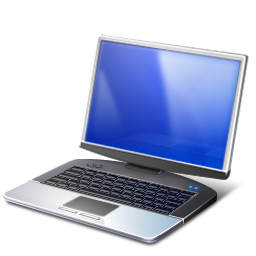 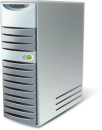 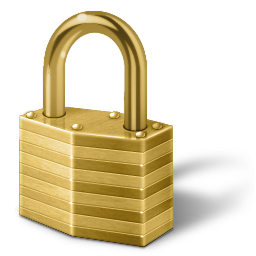 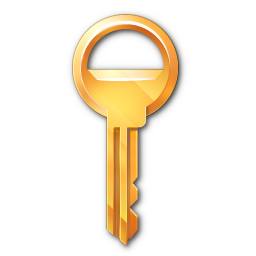 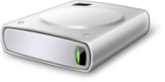 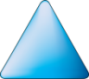 Active Directory do Windows Server 2008 R2
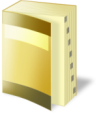 [Speaker Notes: Maior Proteção para Unidades Removíveis
No Windows 7, você pode usar o BitLocker para criptografar unidades removíveis, como discos rígidos eSATA, discos rígidos USB, drivers "thumb" (elevador) USB ou unidades flash compactas. Assim você protege as informações armazenadas na mídia removível com o mesmo nível de segurança do volume do sistema operacional.

Maior Prevenção contra Perda de Dados para Usuários Móveis
O recurso Arquivos Offline permite designar arquivos e pastas armazenados em pastas compartilhadas da rede para uso mesmo quando estas não estiverem disponíveis (offline). Por exemplo, um usuário móvel desconecta um laptop da intranet e trabalha em um local remoto. No Window Server 2008 RTM e no Windows Vista esse recurso é configurado no modo online por padrão. No Window Server 2008 e no Windows 7 esse recurso é configurado no modo offline por padrão.

Maior Disponibilidade para Serviços de Configuração de IP Automatizados
Os tradicionais serviços DHCP estão sujeitos a interrupções, porque o banco de dados que contém as informações sobre concessão de DHCP está armazenado em apenas um computador. Se ele falhar, o banco de dados de concessão de DHCP fica inacessível e os computadores não podem renovar suas concessões de DHCP. No Windows Server 2008 R2 e no Windows 7, o recurso Failover de DHCP foi incluído para diminuir as interrupções na configuração de IP em decorrência de falhas no servidor DHCP. Esse recurso é uma implementação do protocolo Failover de DHCP, que é um rascunho de IETF (Internet Engineering Task Force). 

No recurso Failover de DHCP, dois computadores que fornecem serviços de Servidor DHCP sincronizam as informações de concessão de DHCP. Um dos computadores é designado como o servidor DHCP primário e o outro como o servidor DHCP secundário, o que é similar ao conceito dos servidores WINS primário e secundário. Quando os computadores solicitam a configuração de IP, o servidor DHCP primário responde por padrão. Se o primário falhar, os computadores recebem informações de configuração de IP do servidor DHCP secundário, até que o primário seja restaurado.  
 
Mais Segurança para Serviços DNS
Uma das tarefas mais difíceis na resolução de nomes DNS é determinar se um registro DNS obtido de um servidor DNS é legítimo. Muitos ataques de negação de serviço ou falsificação podem ser realizados pela interceptação de consultas DNS e pelo retorno de respostas DNS não legítimas.
O recurso DNSSEC do Windows Server 2008 R2 e do Windows 7 permitem ao Cliente DNS verificar a autenticidade de um registro DNS, e realizar uma verificação de integridade das respostas da consulta DNS. Os registros DNS em uma zona DNS protegida incluem um conjunto de chaves privadas que são enviadas como registros de recurso DNS dos serviços do Servidor DNS no Windows Server 2008 R2 e no Windows 7. O cliente DNS pode autenticar a zona através das chaves públicas. Esse método evita a interceptação de consultas DNS e o retorno de respostas DNS não legítimas de um servidor DNS não confiável.]
Roadmap do Windows Server
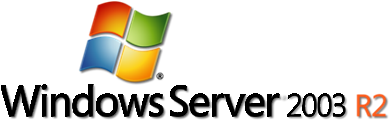 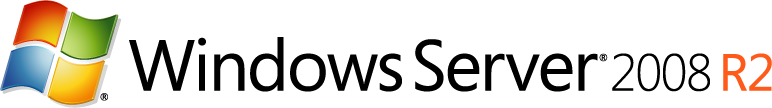 Beta
2003
2005
2008
2009
2010
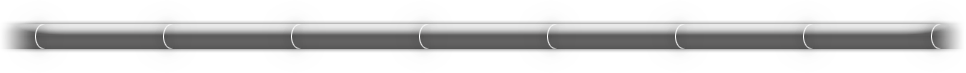 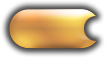 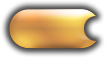 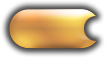 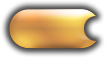 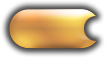 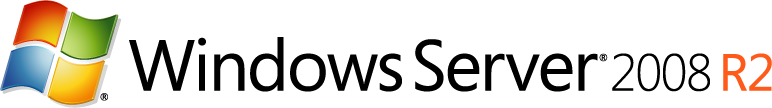 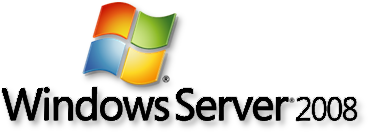 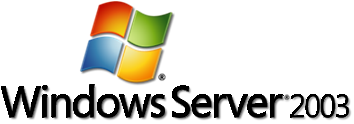 RTM
Resumo
Maior consolidação dos servidores
Maior controle administrativo
Ricas experiências baseadas na Web
Melhorias no desempenho e na escalabilidade
Sinergias inéditas com sistemas operacionais de cliente
Acesso em qualquer lugar
A base corporativa avança para o próximo nível
[Speaker Notes: O Microsoft Windows Server 2008 R2 dá aos Profissionais de TI mais controle sobre sua infraestrutura de servidor e rede, e fornece uma base corporativa para as cargas de trabalho. A Microsoft capacita as organizações a fornecer ricas experiências baseadas na Web com eficiência, reduzindo a quantia de esforço necessária para administrar e dar suporte às aplicações baseadas na Web. As excelentes tecnologias de Virtualização do Windows Server 2008 R2 permitem aumentar os índices de consolidação dos servidores e reduzir a quantia de esforço administrativo necessária para gerenciar a infraestrutura. Através das melhorias na automação e na administração remota, o Windows Server 2008 R2 ajuda as organizações a poupar dinheiro e tempo, reduzindo as despesas com viagens, diminuindo o consumo de energia e automatizando tarefas de TI repetitivas. Quando combinada ao sistema operacional de cliente Windows 7, a Infraestrutura de Área de Trabalho Virtual do Windows Server 2008 permite fornecer a seus funcionários acesso em qualquer lugar aos dados e recursos corporativos, e ao mesmo tempo manter a segurança dos sistemas da empresa.]
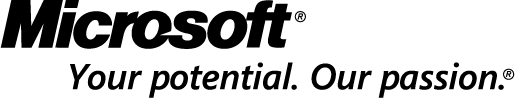 © 2007 Microsoft Corporation. Todos os direitos reservados. Microsoft, Windows, Windows Vista e outros nomes de produtos são ou podem ser marcas registradas e/ou marcas comerciais nos Estados Unidos e/ou outros países.
As informações aqui contidas são para fins informativos apenas e representam a visão atual da Microsoft Corporation na data desta apresentação.  Como a Microsoft deve responder às mudanças das condições de mercado, este documento não deve ser interpretado como um compromisso da parte da Microsoft, e a Microsoft não pode assegurar a exatidão de qualquer informação apresentada após a data desta apresentação.  A MICROSOFT NÃO OFERECE NENHUMA GARANTIA, EXPRESSA OU IMPLÍCITA, QUANTO ÀS INFORMAÇÕES DESTA APRESENTAÇÃO.